НОВА УКРАЇНСЬКА ШКОЛА
ПРОСТІР РАДОСТІ, ТВОРЧОСТІ, ЩАСЛИВОГО ДИТИНСТВА
Загальноосвітня школа І-ІІІ ст. №1
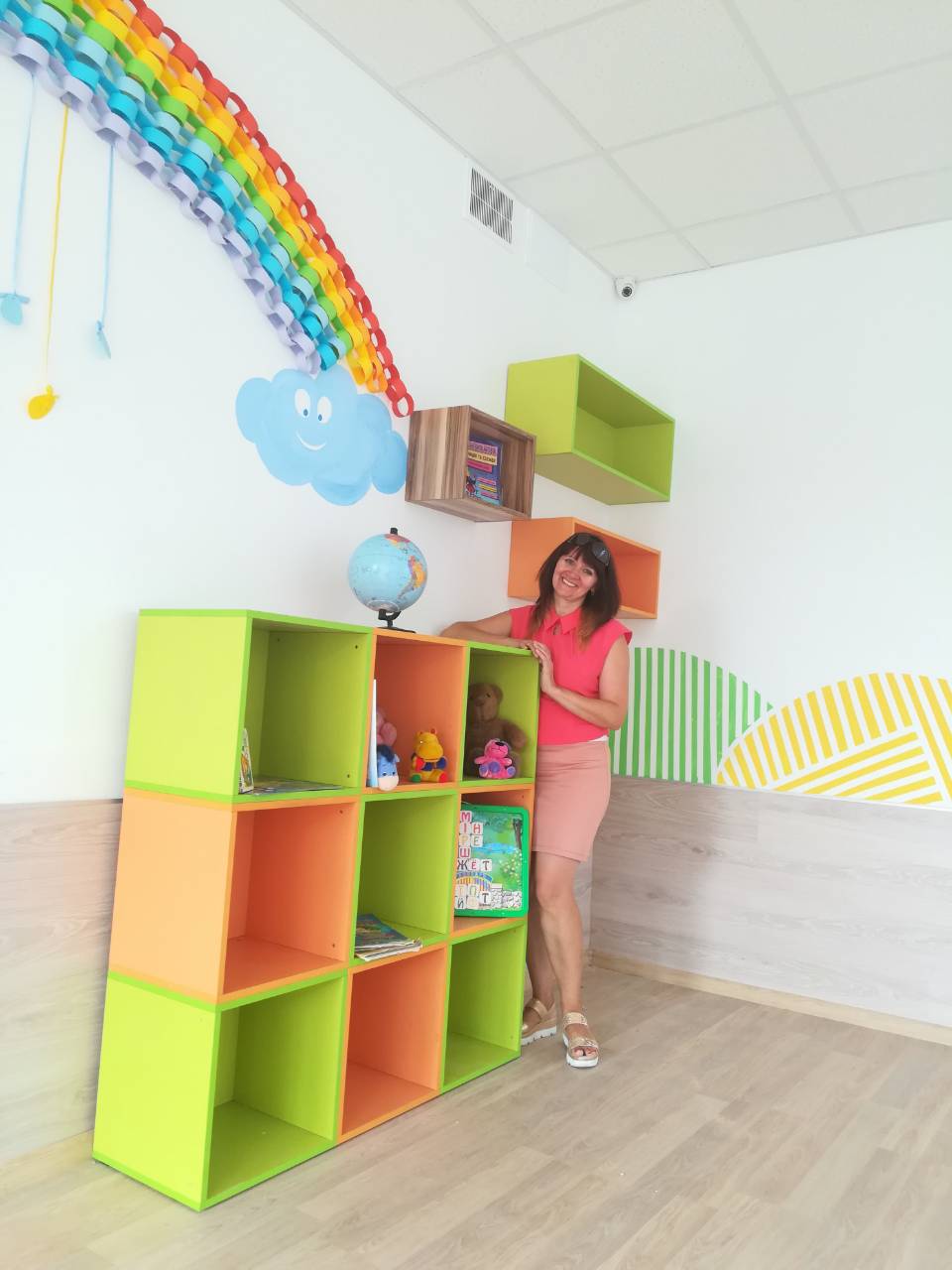 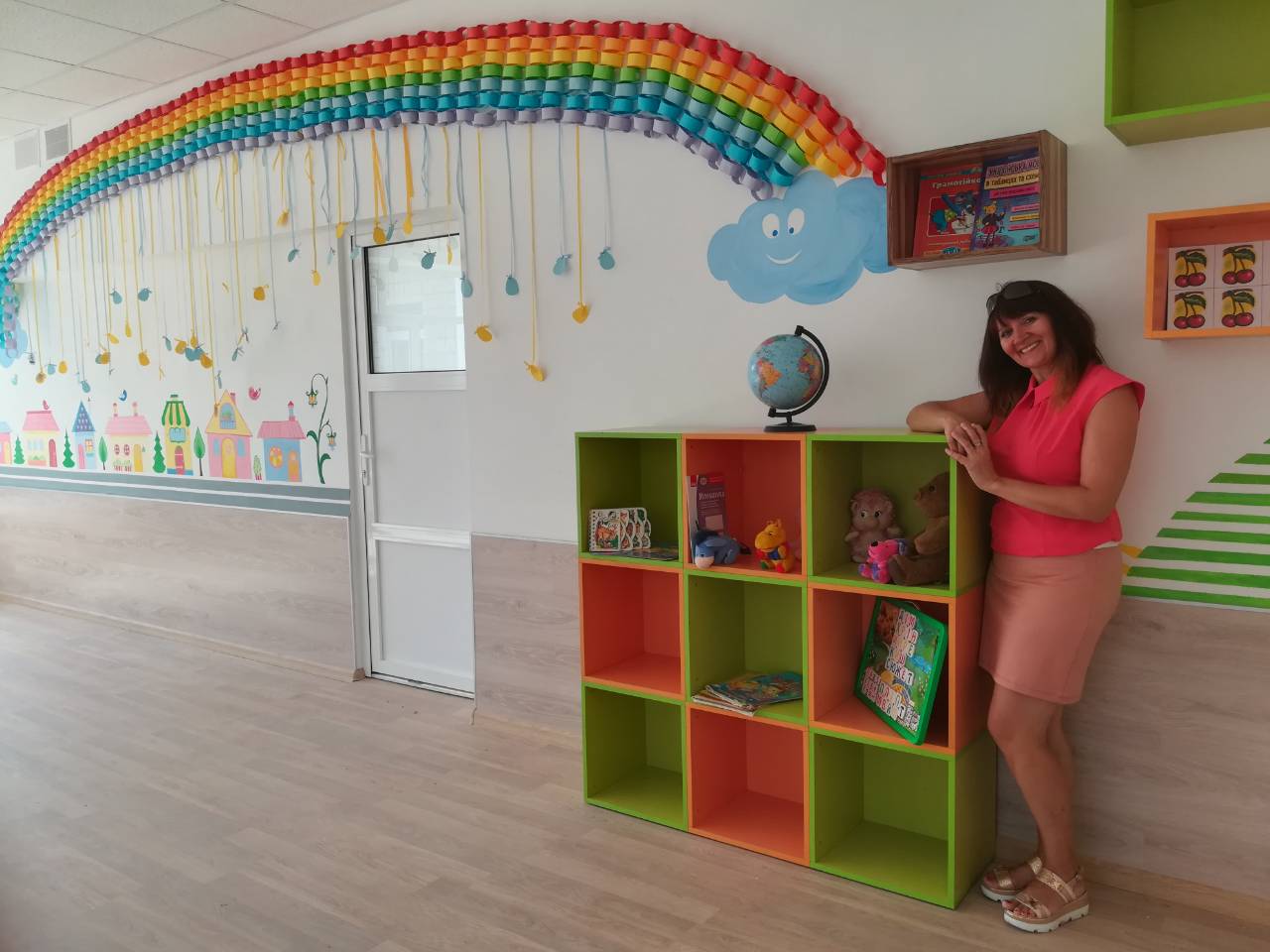 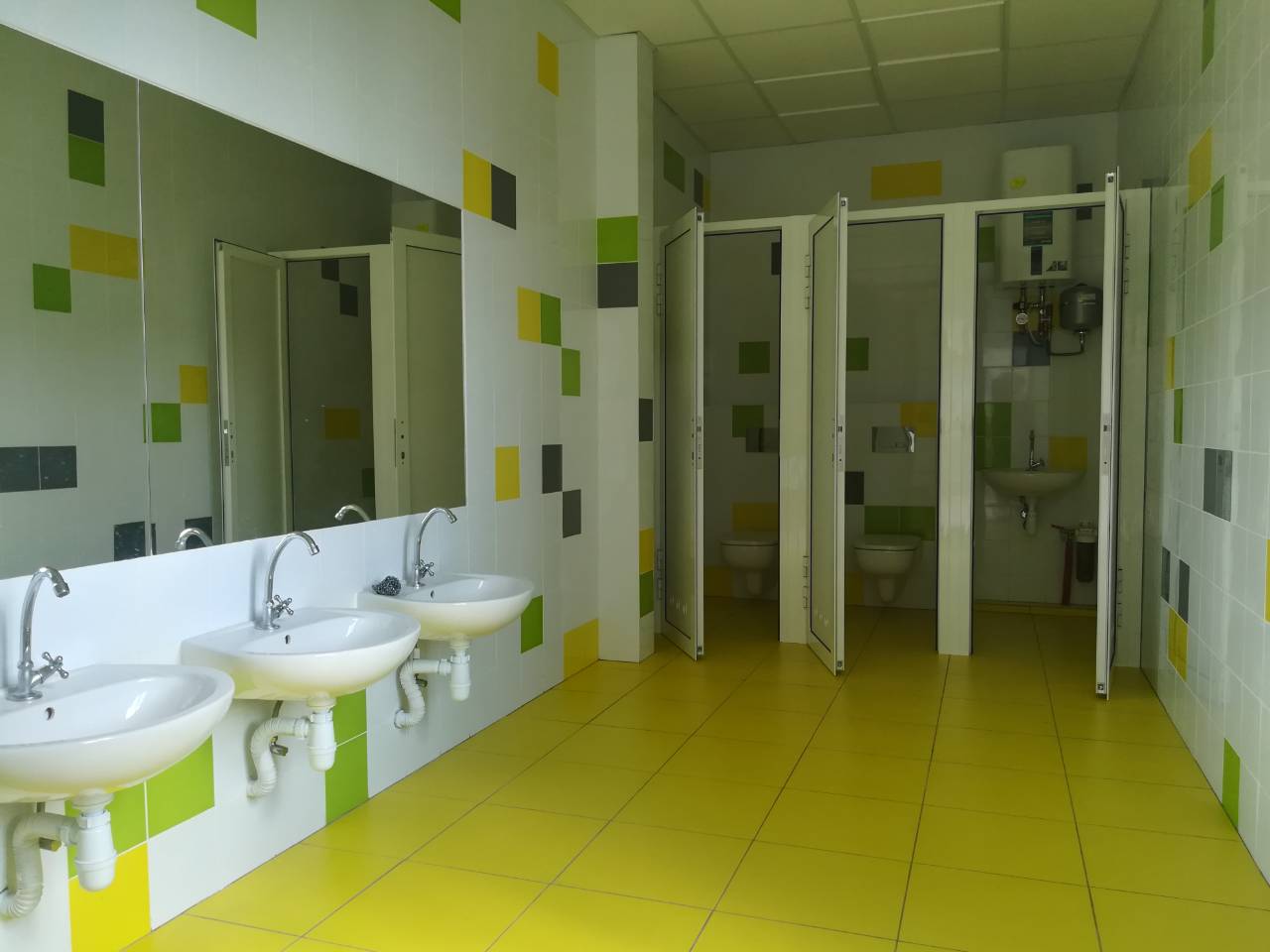 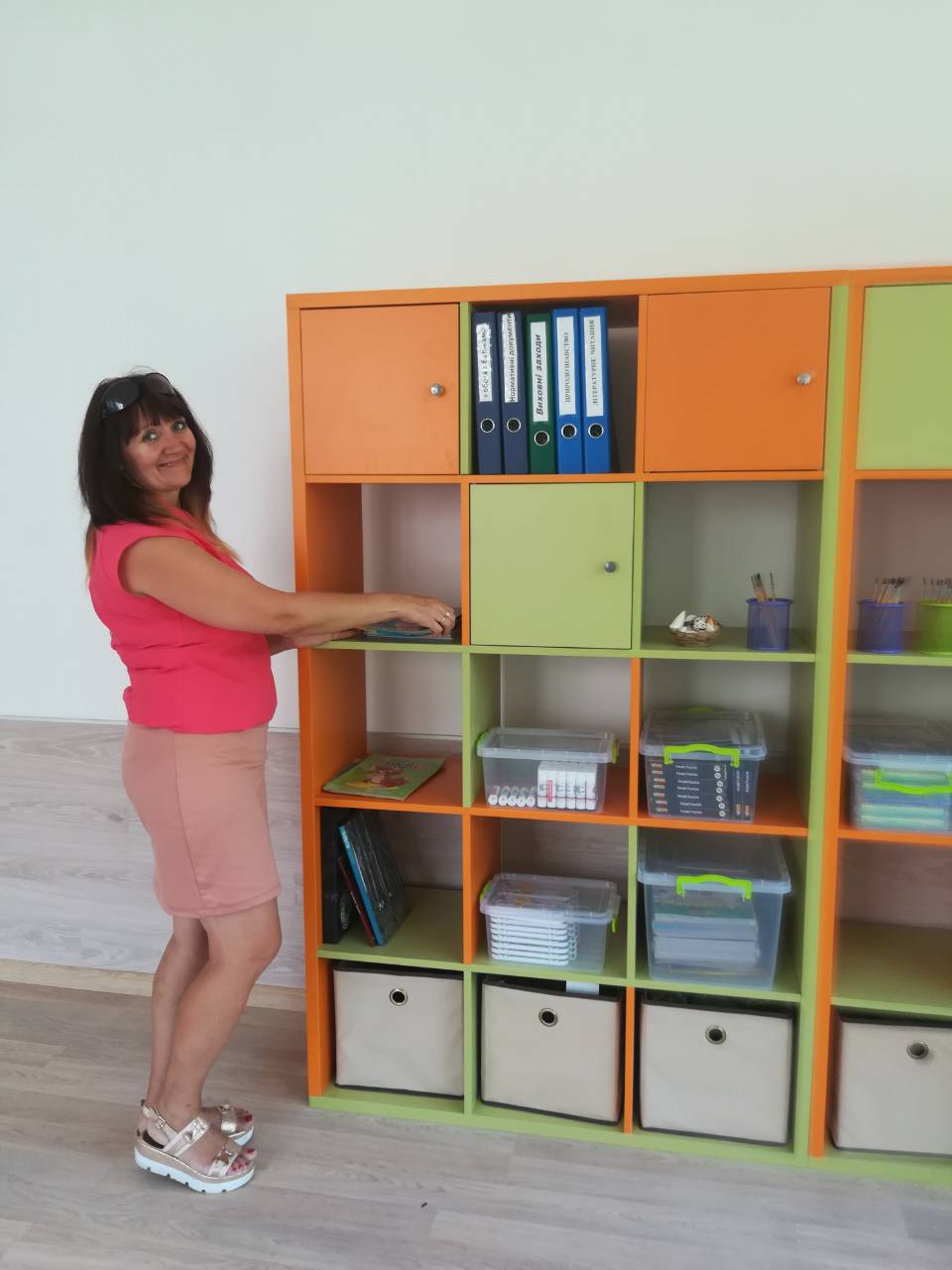 Загальноосвітня школа І-ІІІ ст. №1
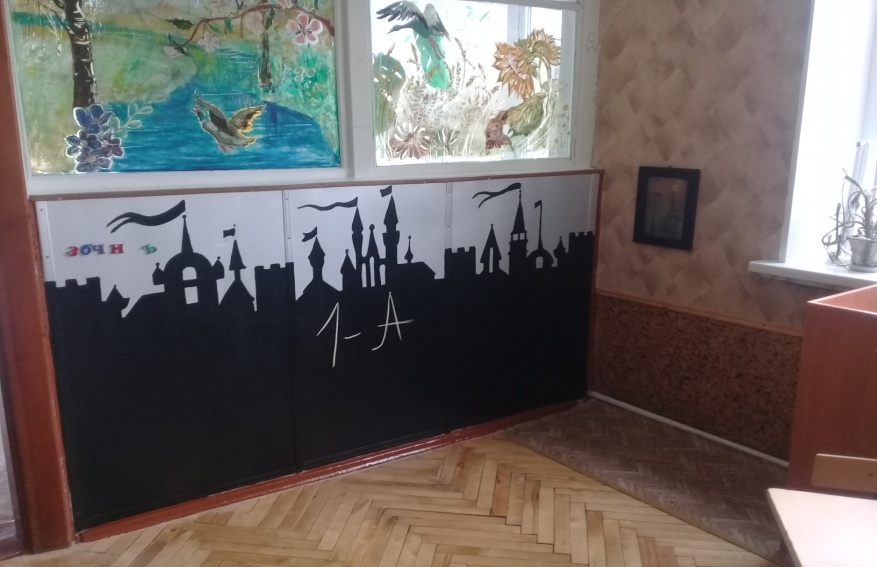 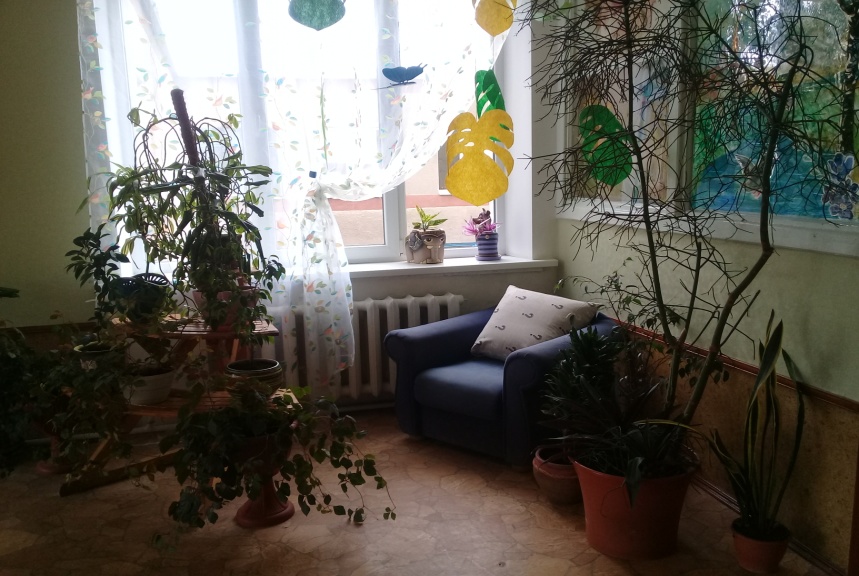 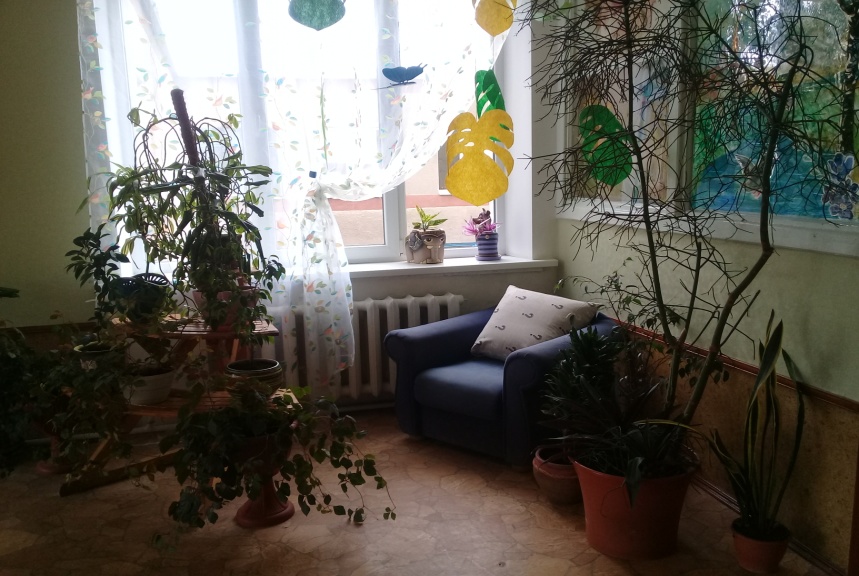 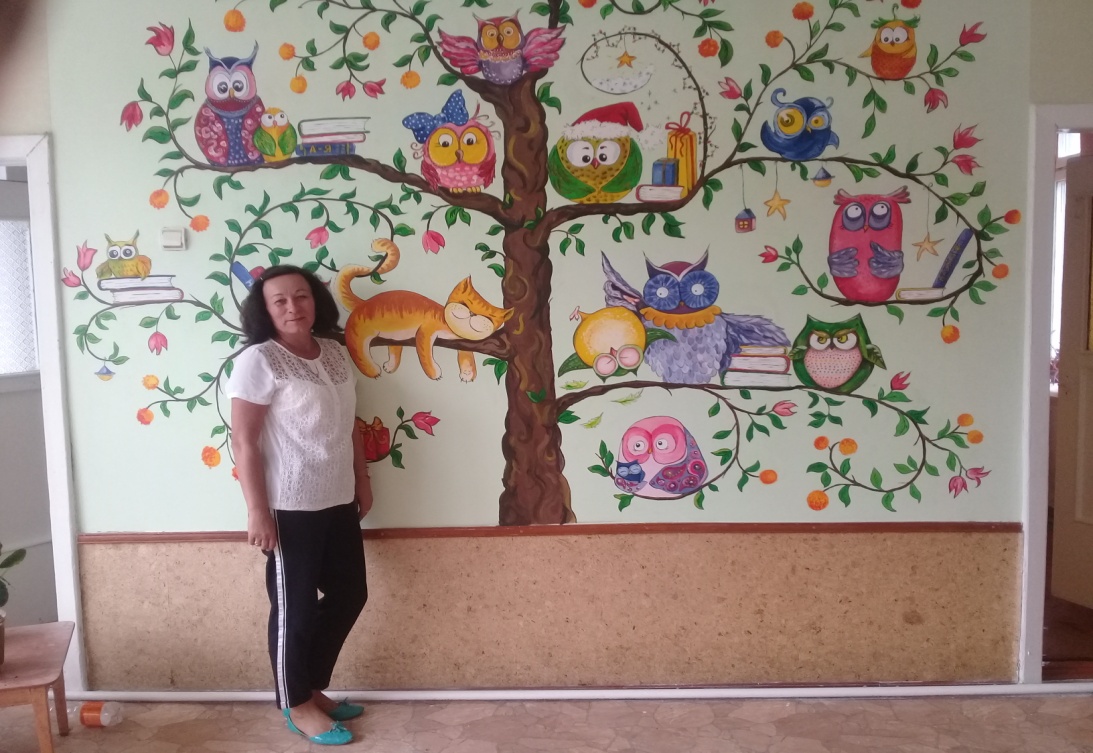 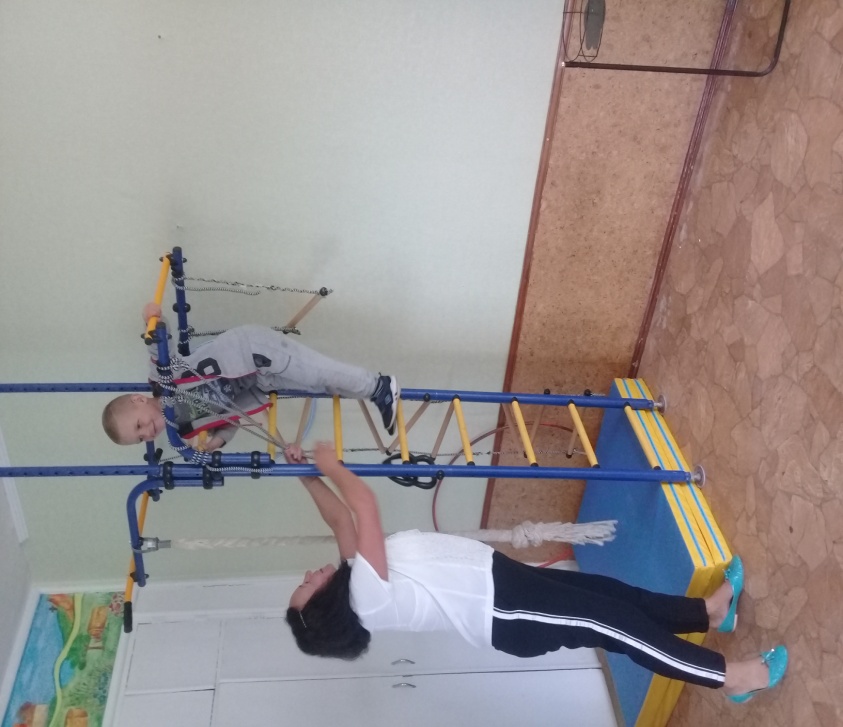 Загальноосвітня школа І-ІІІ ст. №2
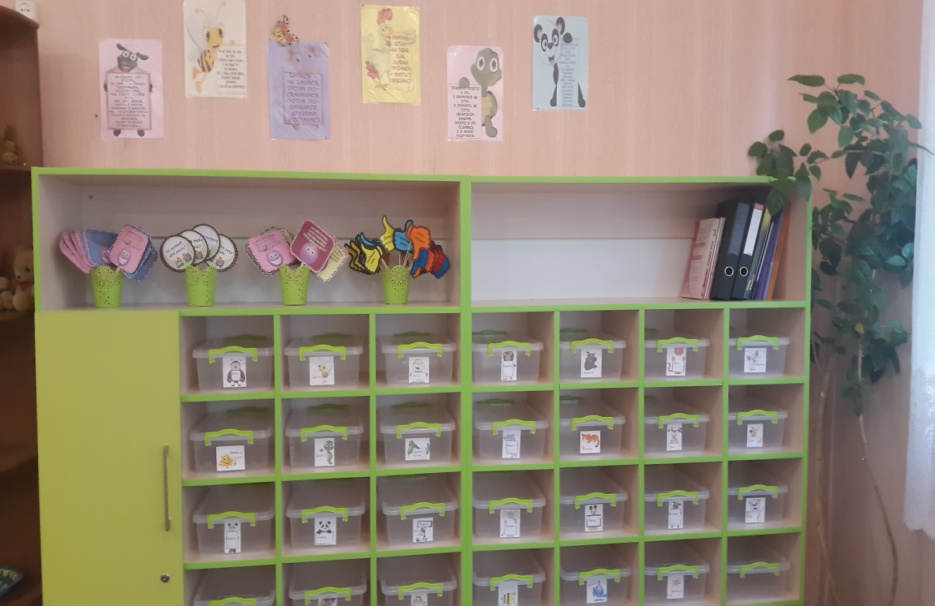 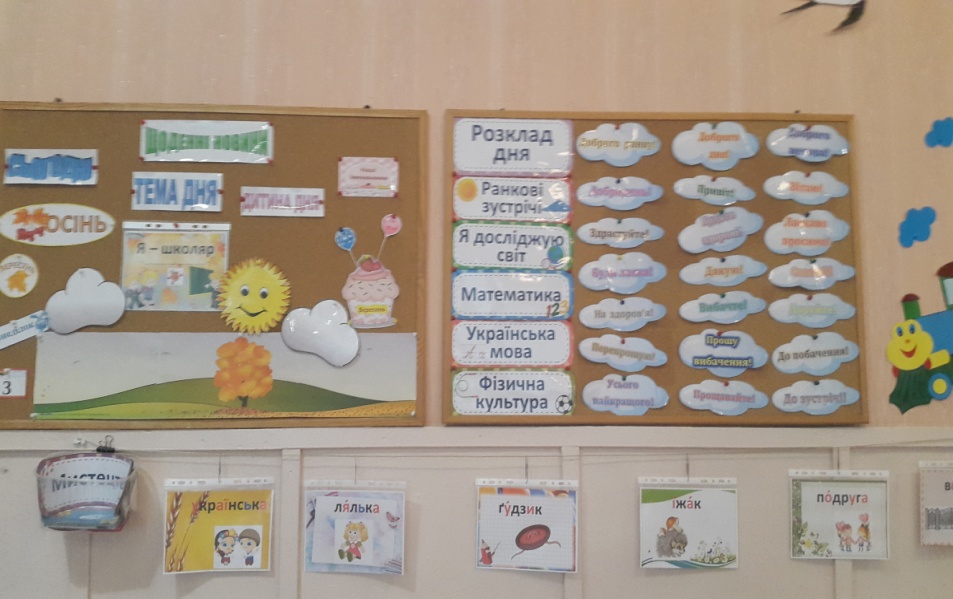 Нові меблі в НУШ
Оформлення стін у класній кімнаті
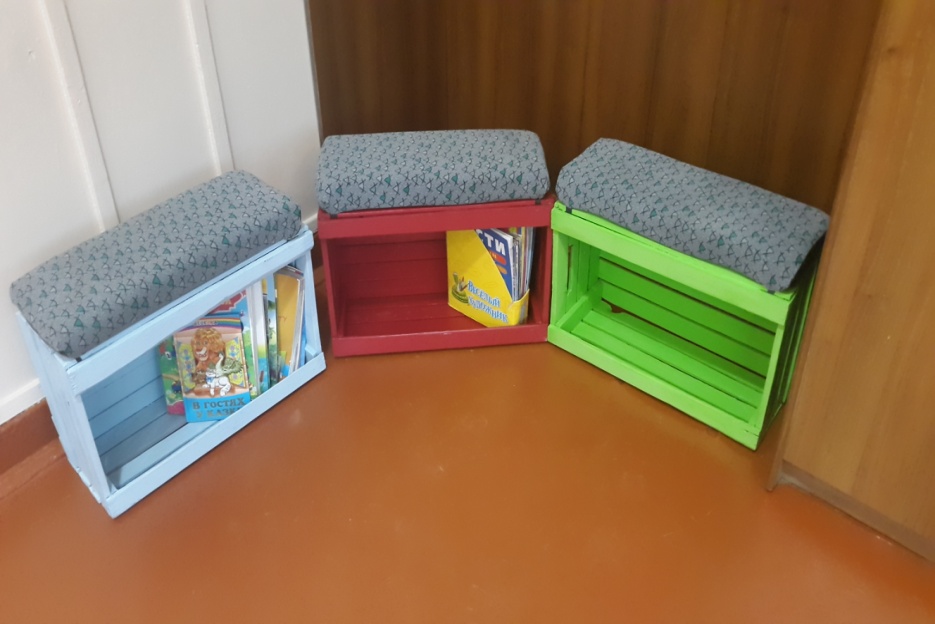 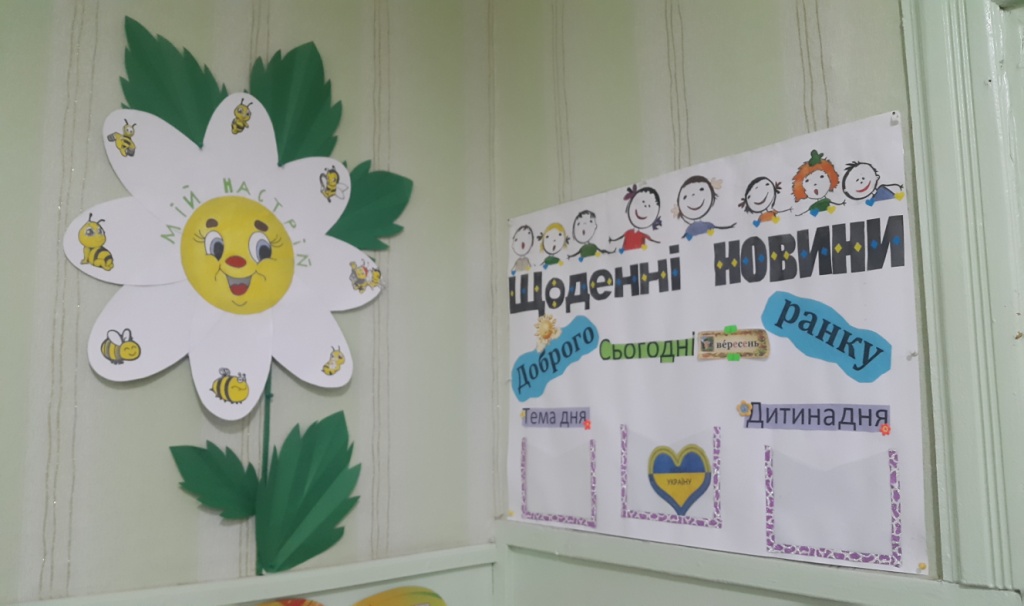 Зона відпочинку
Щоденні новини
Загальноосвітня школа І-ІІІ ст. №2
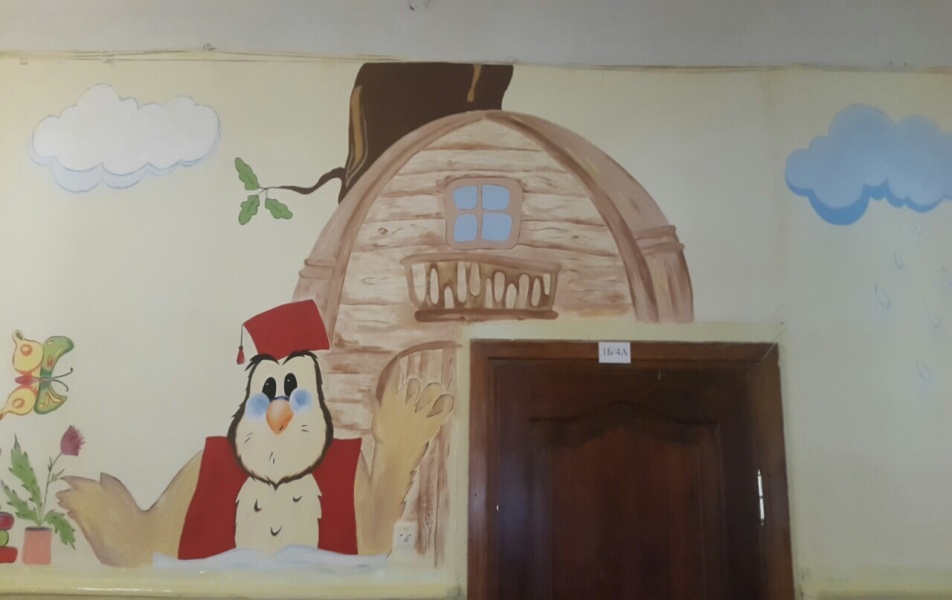 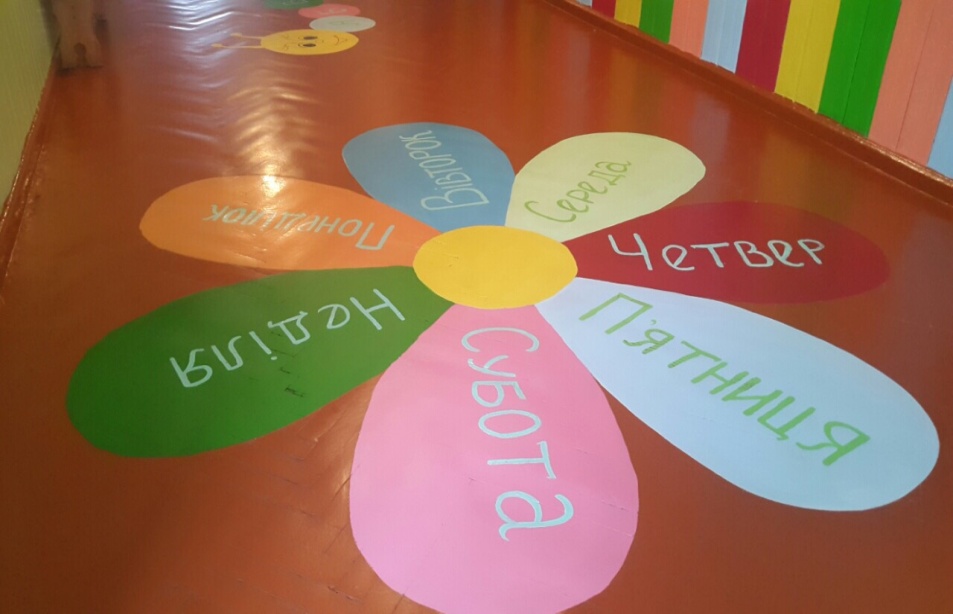 Оформлення коридору в початковій школі
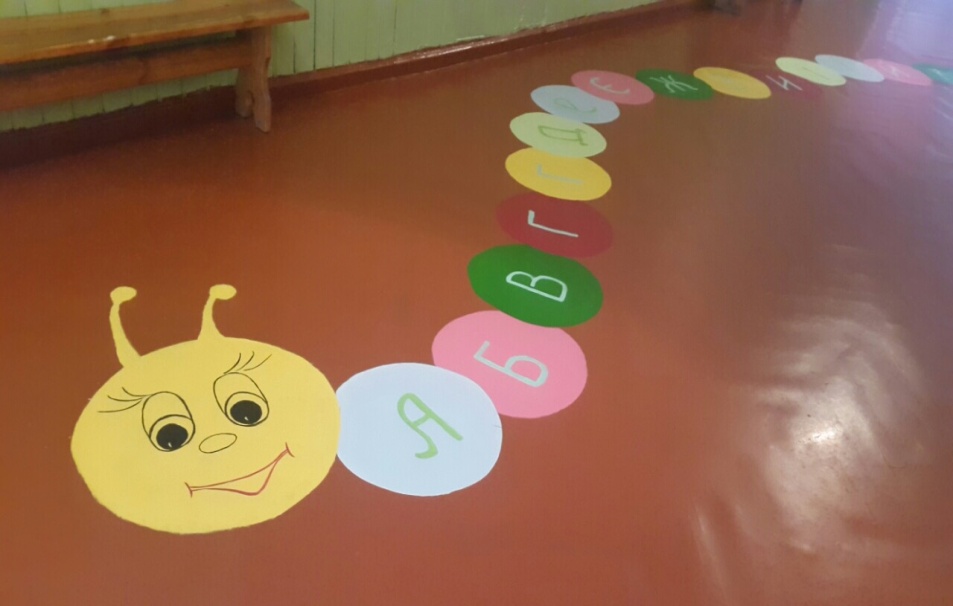 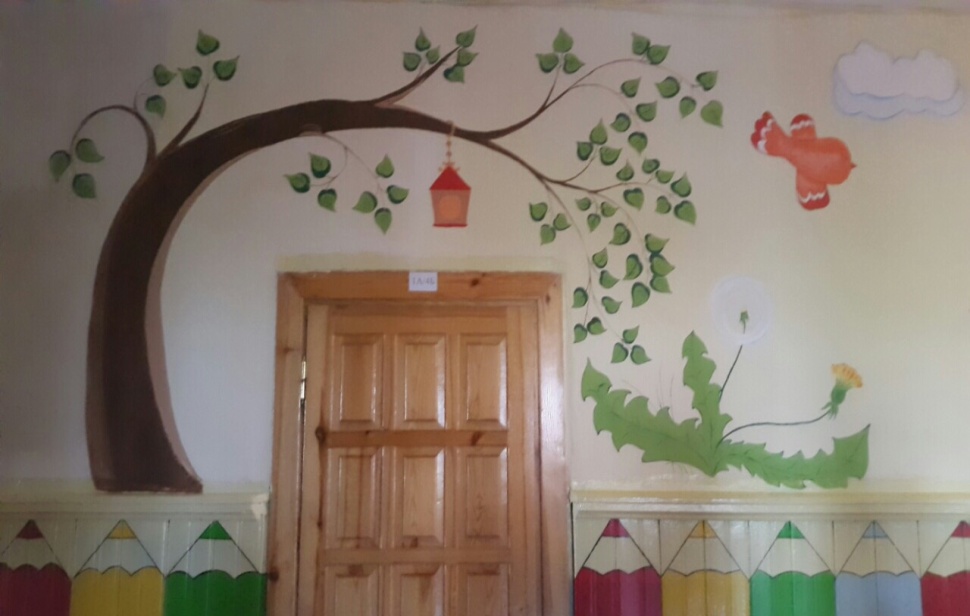 Спеціалізована школа І-ІІІ ст.№3 ім.Лесі Українки
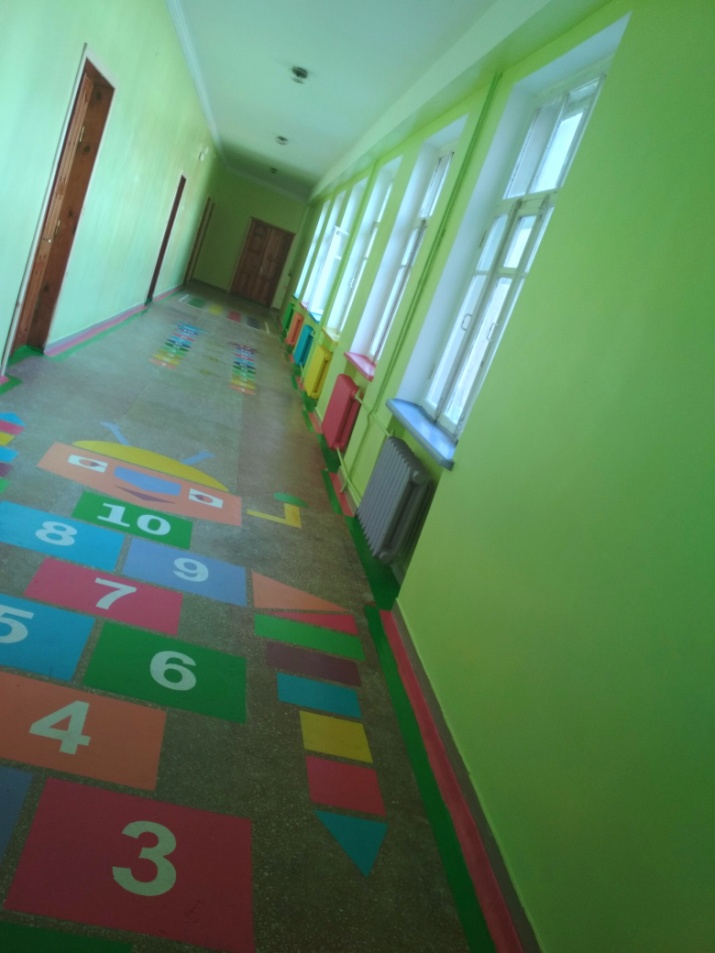 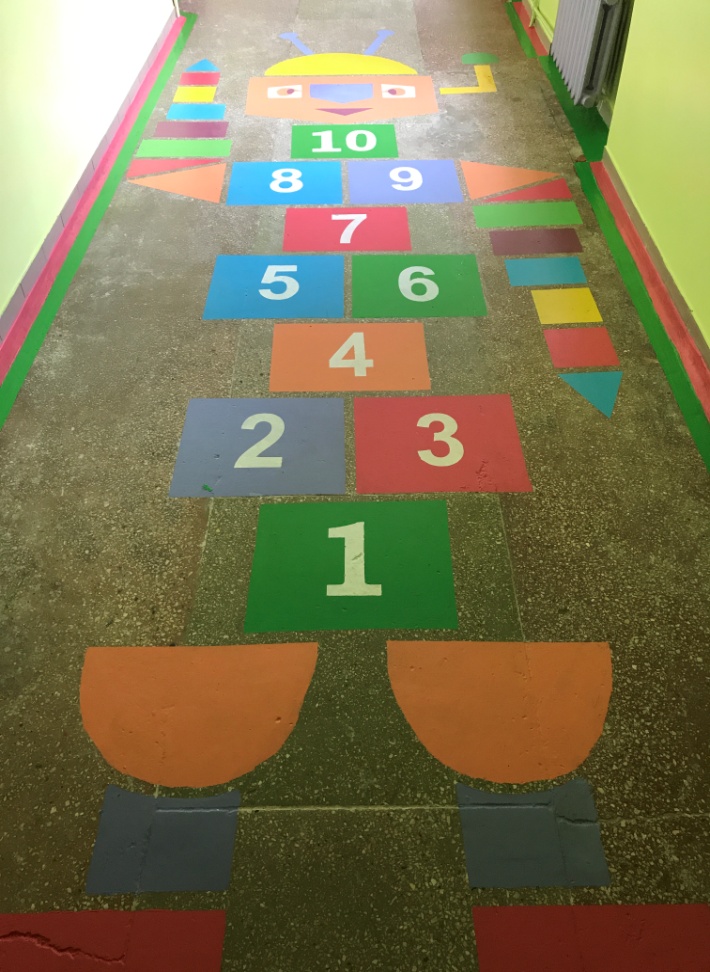 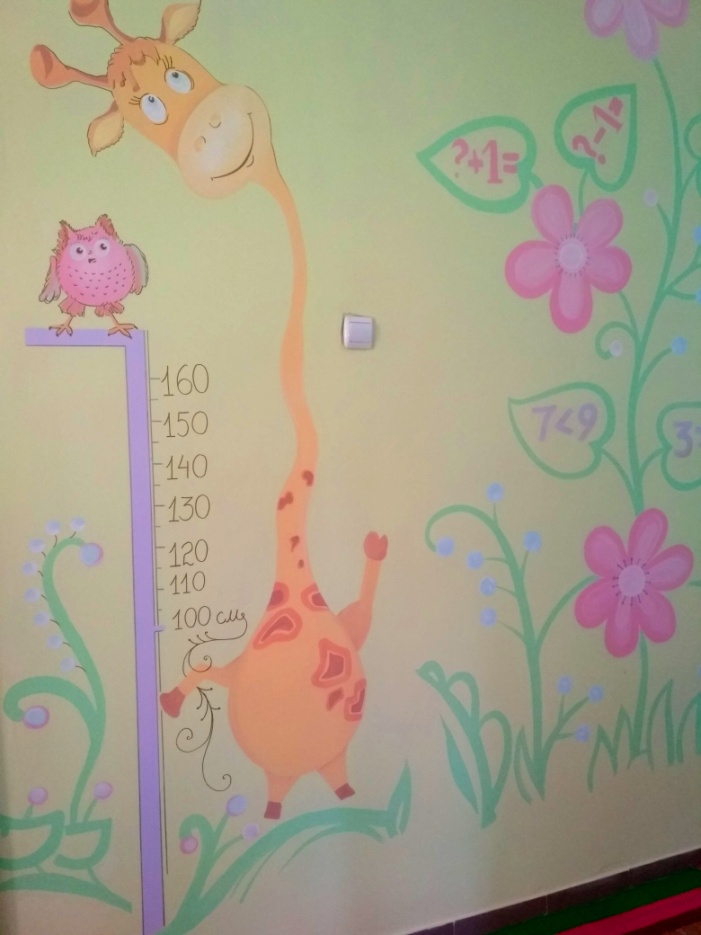 Спеціалізована школа І-ІІІ ст.№3 ім.Лесі Українки
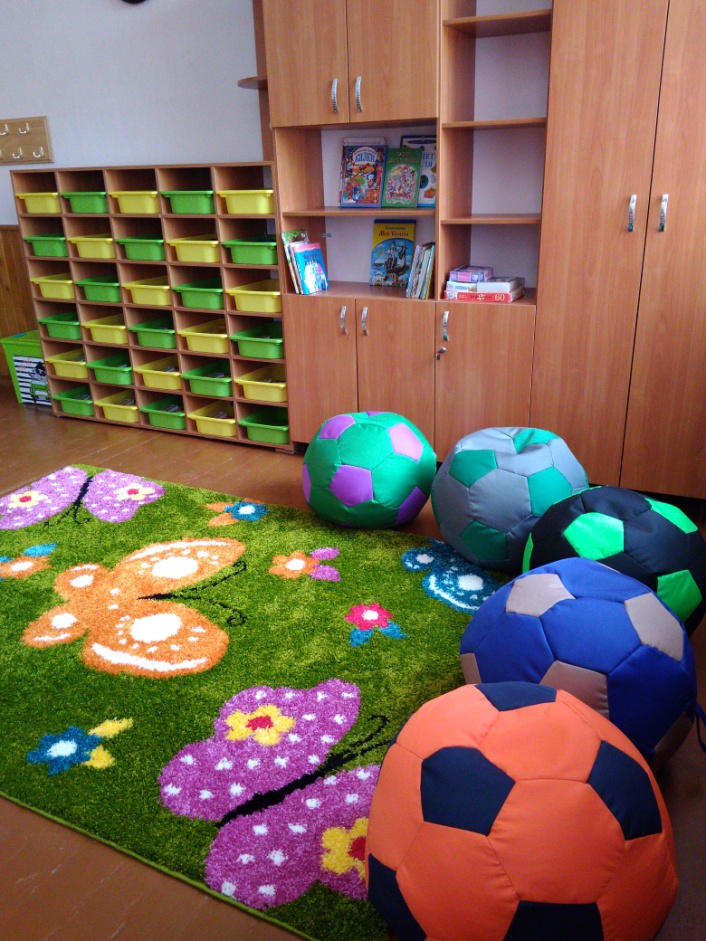 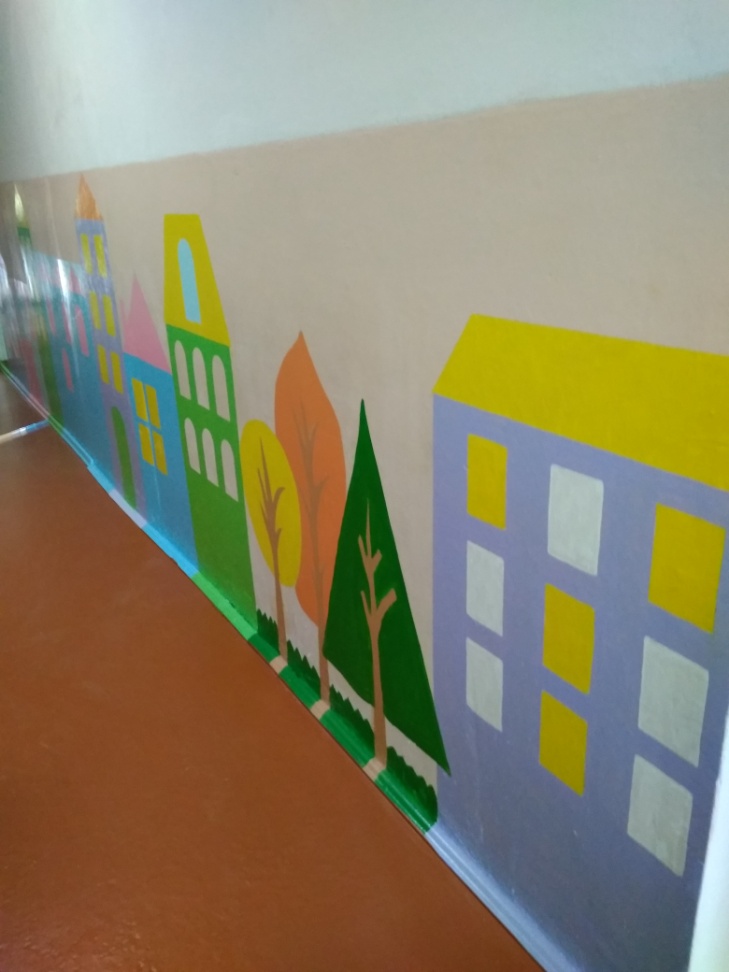 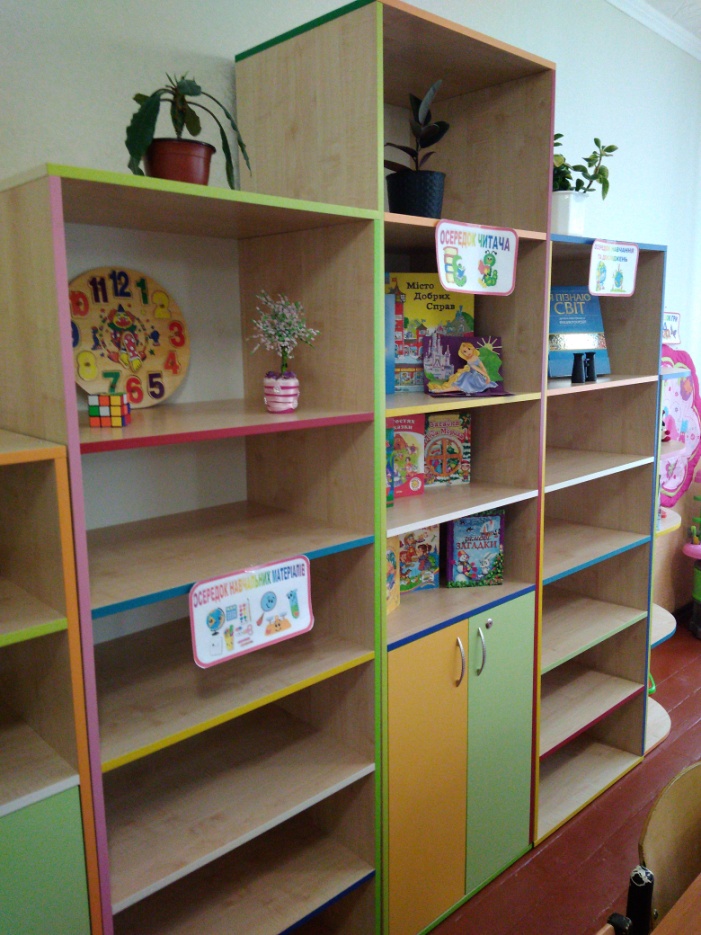 Спеціалізована школа І-ІІІ ст.№3 ім.Лесі Українки
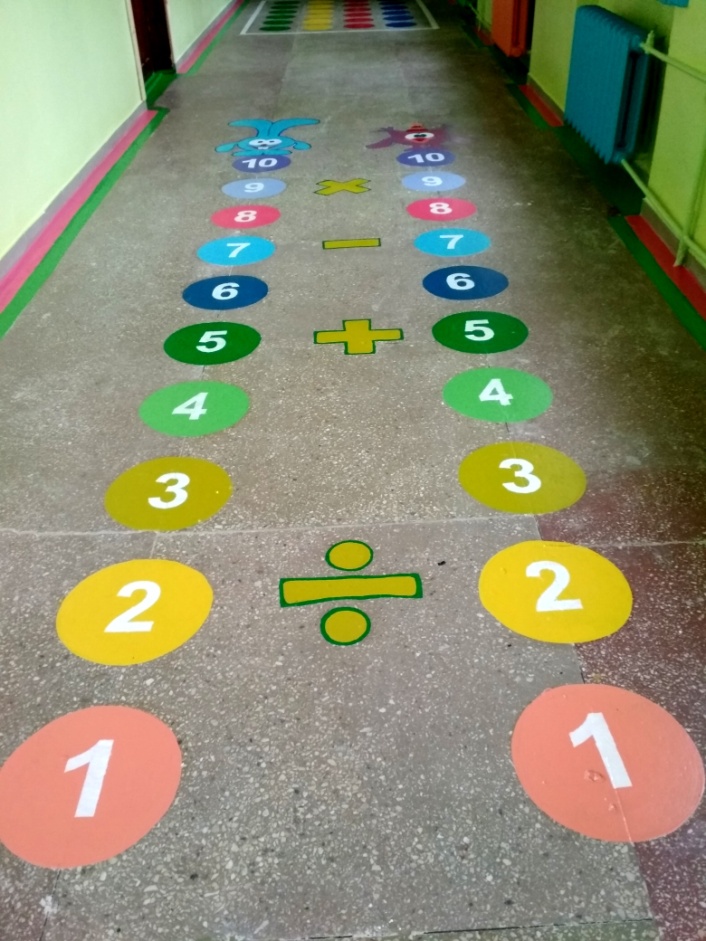 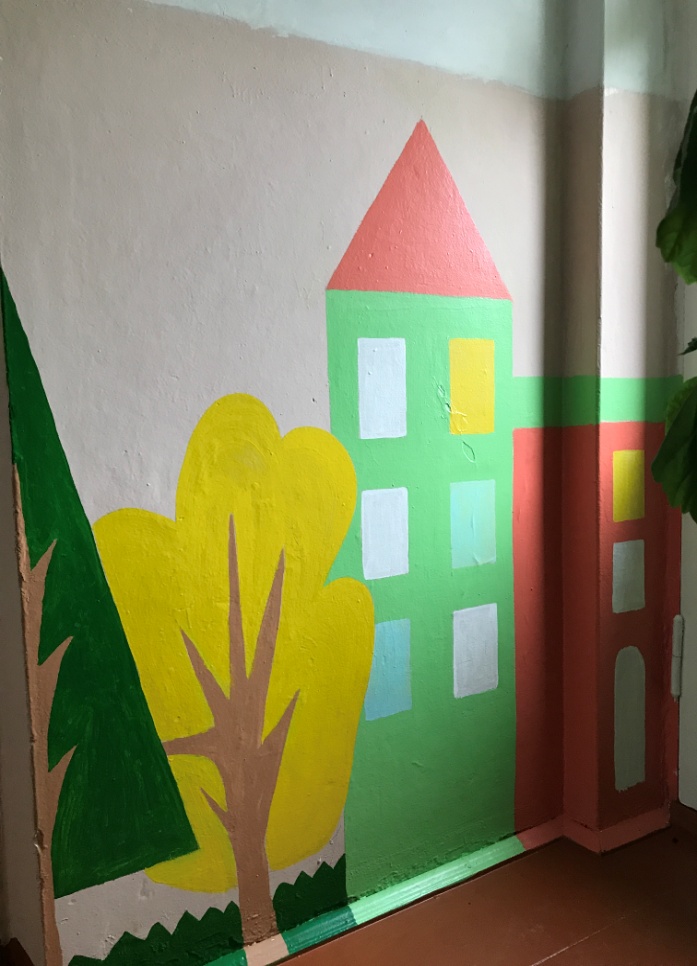 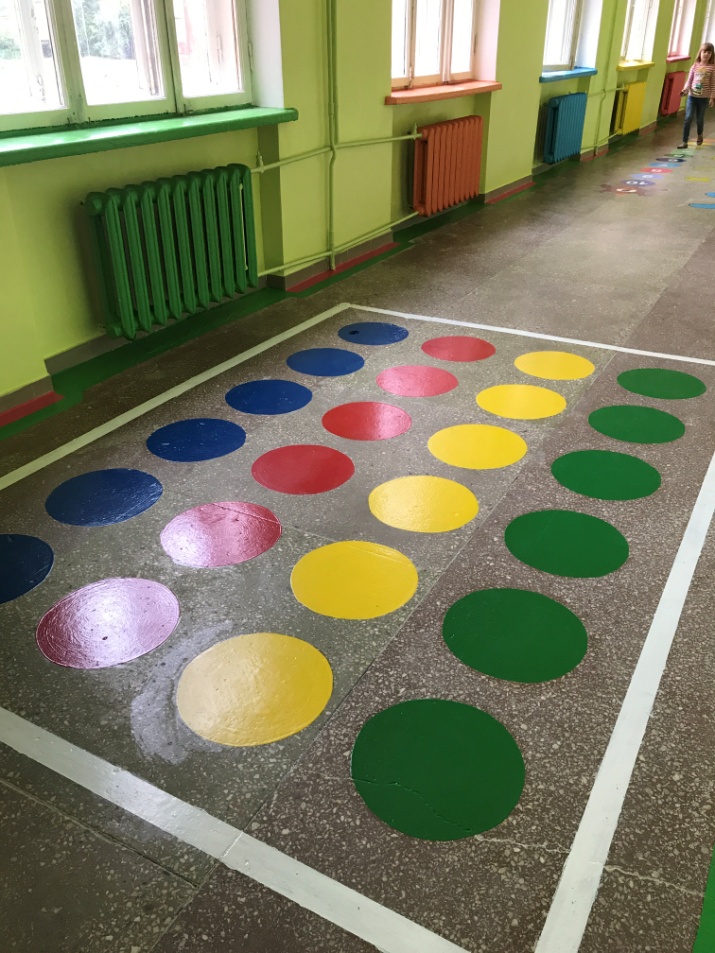 Загальноосвітня школа І-ІІІ ст. № 5
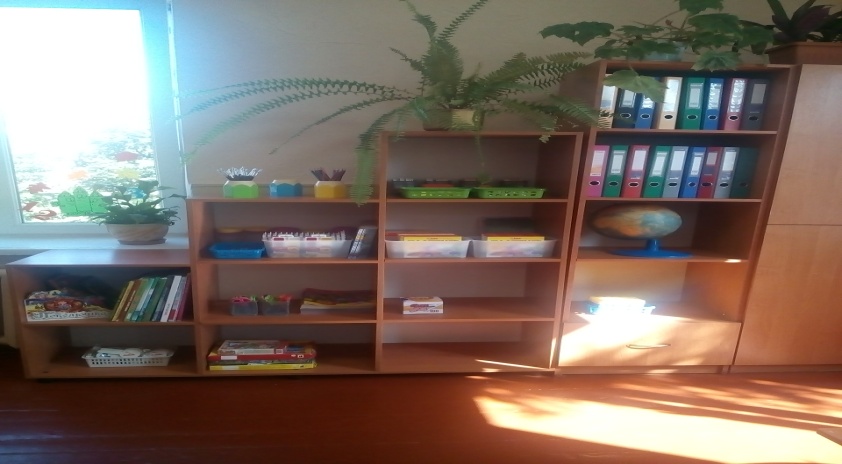 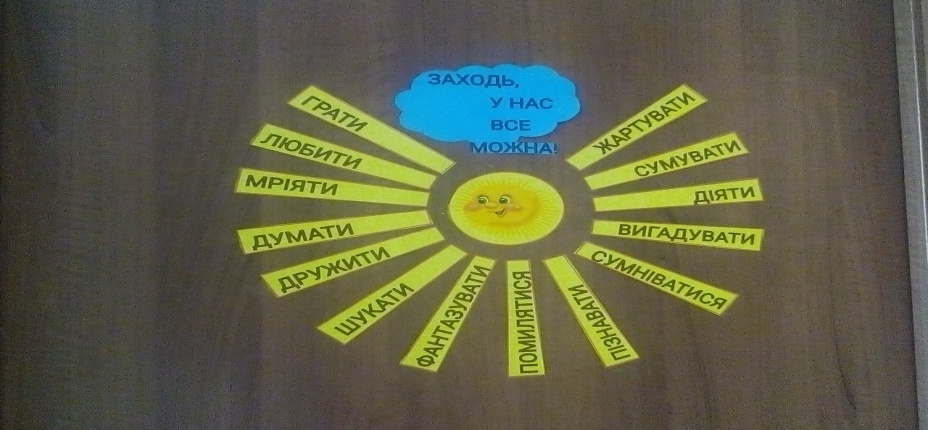 Освітнє середовище початкової школи  ЗЗСО І-ІІ ст. № 6
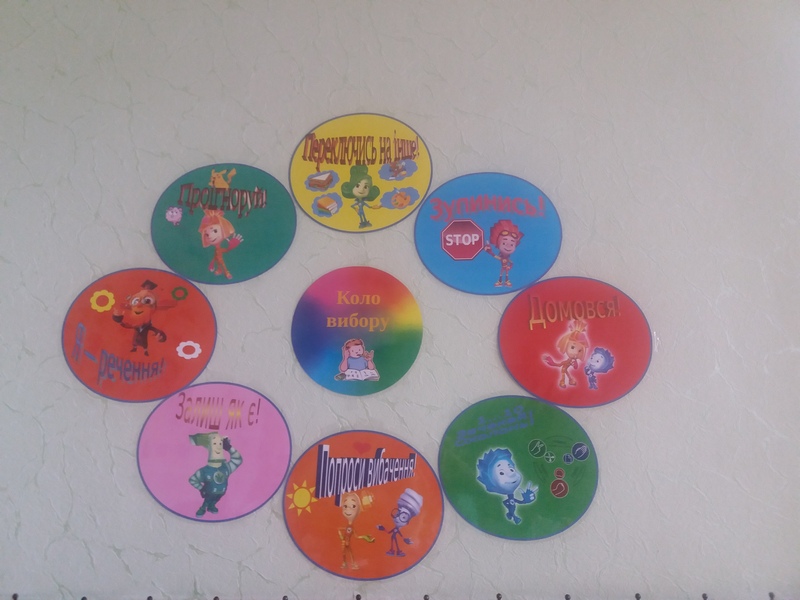 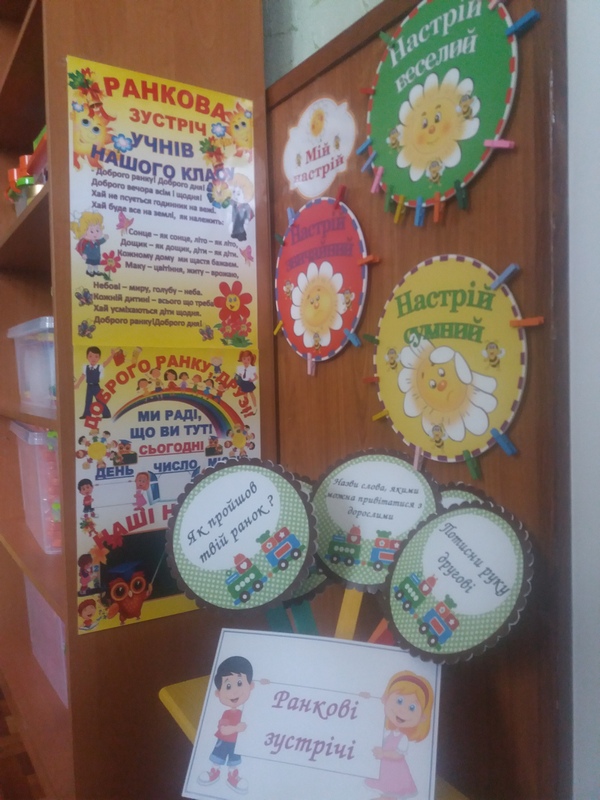 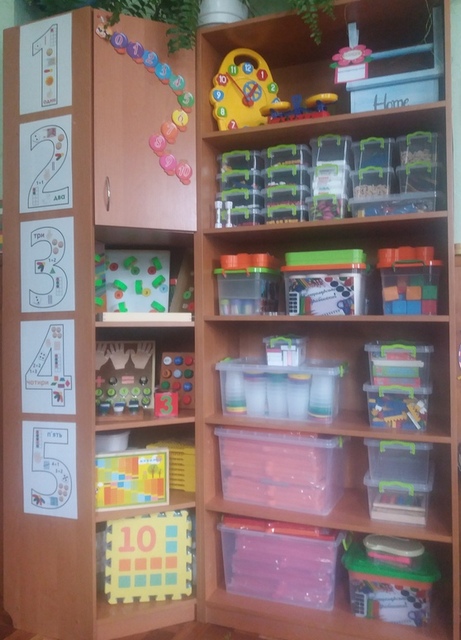 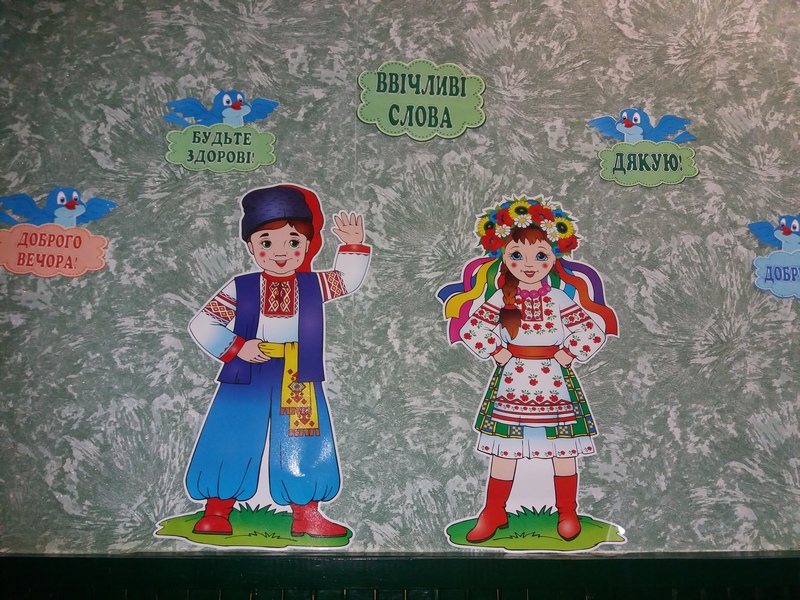 Осередок художньо-творчої діяльності
Освітнє середовище початкової школи  ЗЗСО І-ІІ ст. № 6
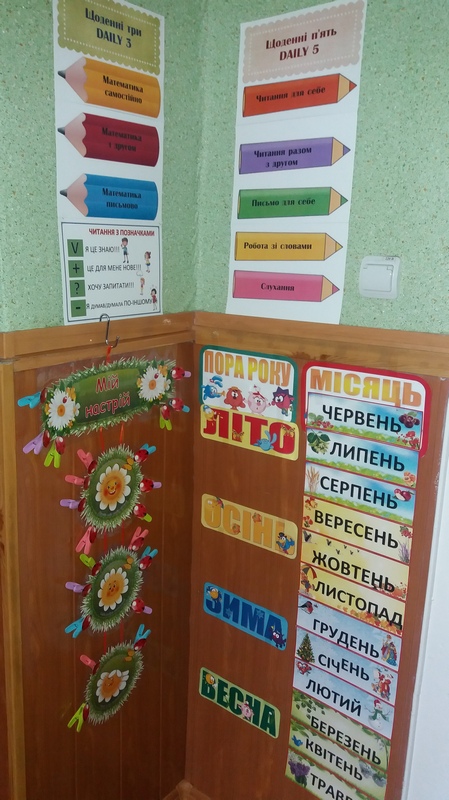 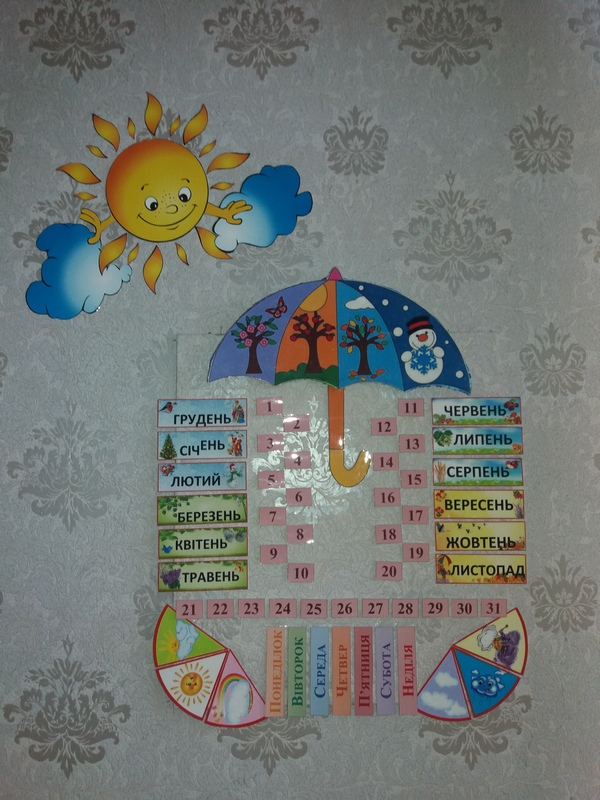 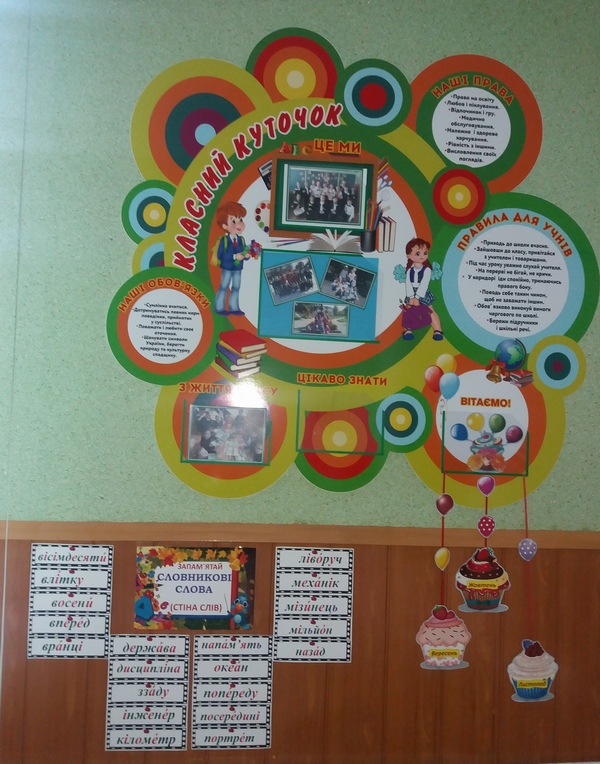 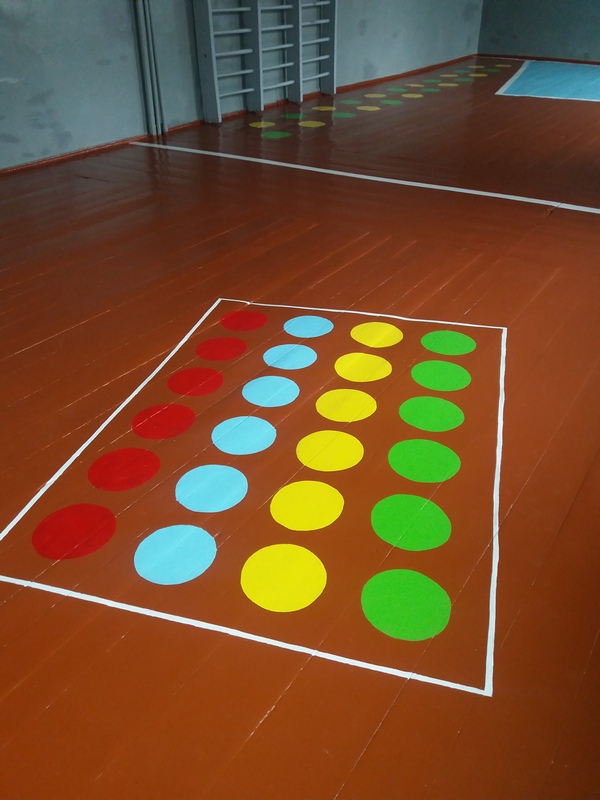 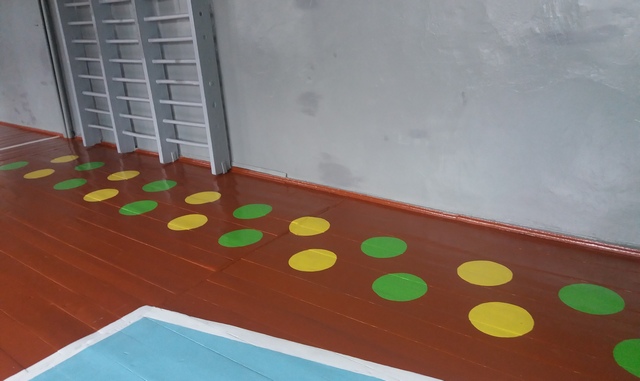 Осередки гри
Загальноосвітньої школи І-ІІІ ступеня №7  
міста Ковеля
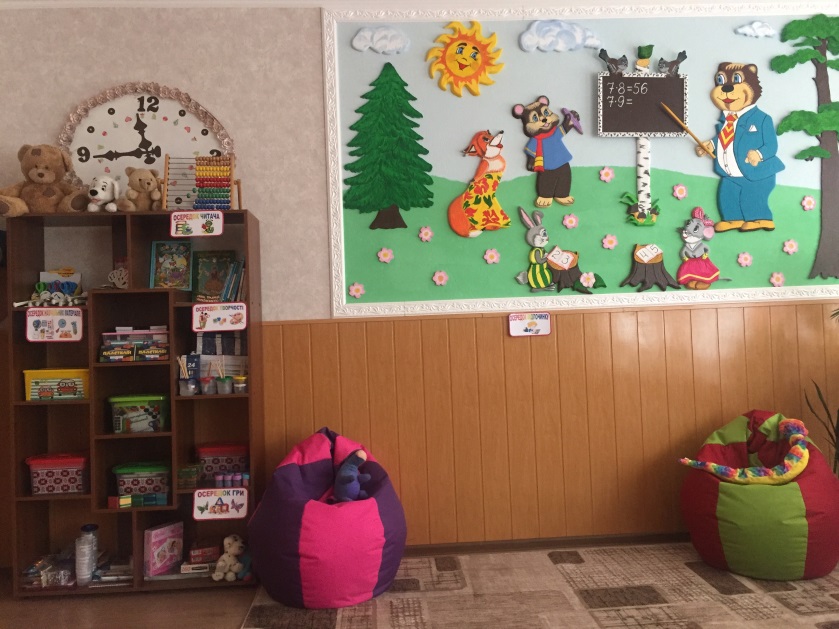 Клас
Ігровий куточок
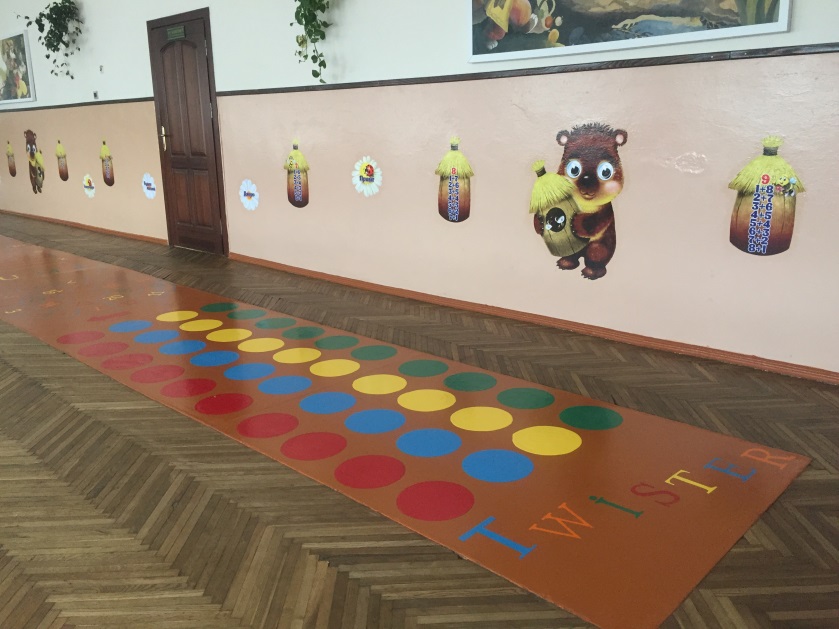 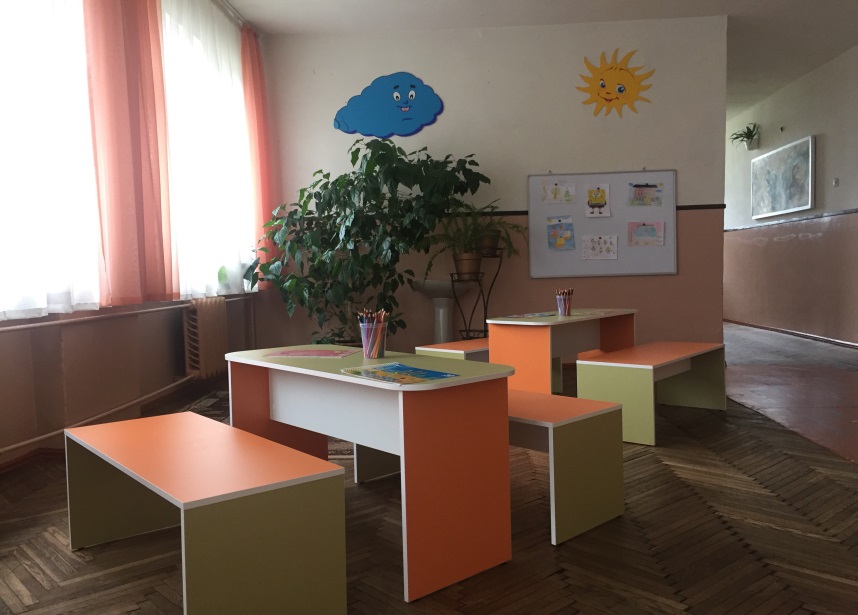 Рекреація
Куточок усамітнення
Загальноосвітня школа І-ІІІ ст. №8
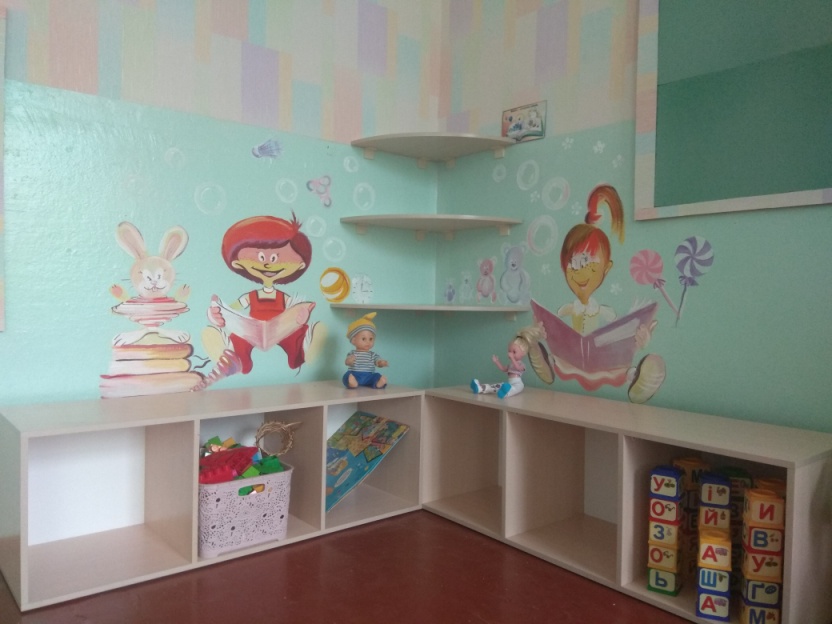 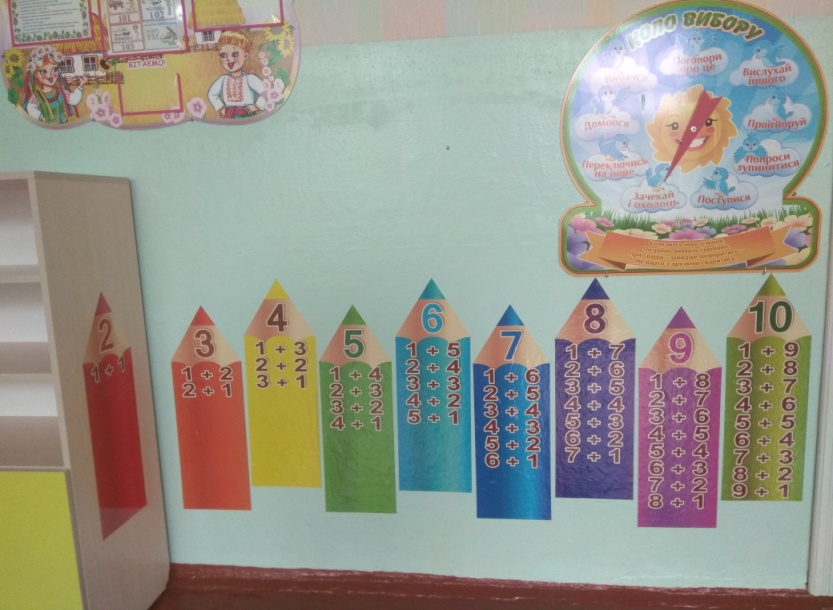 1-А клас 
Класовод: Наумчик Олена Арсенівна
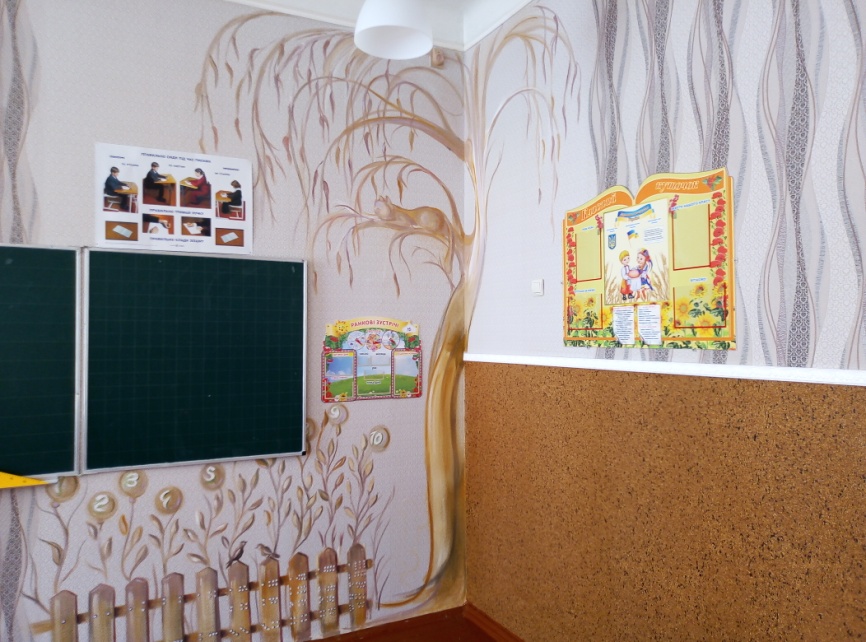 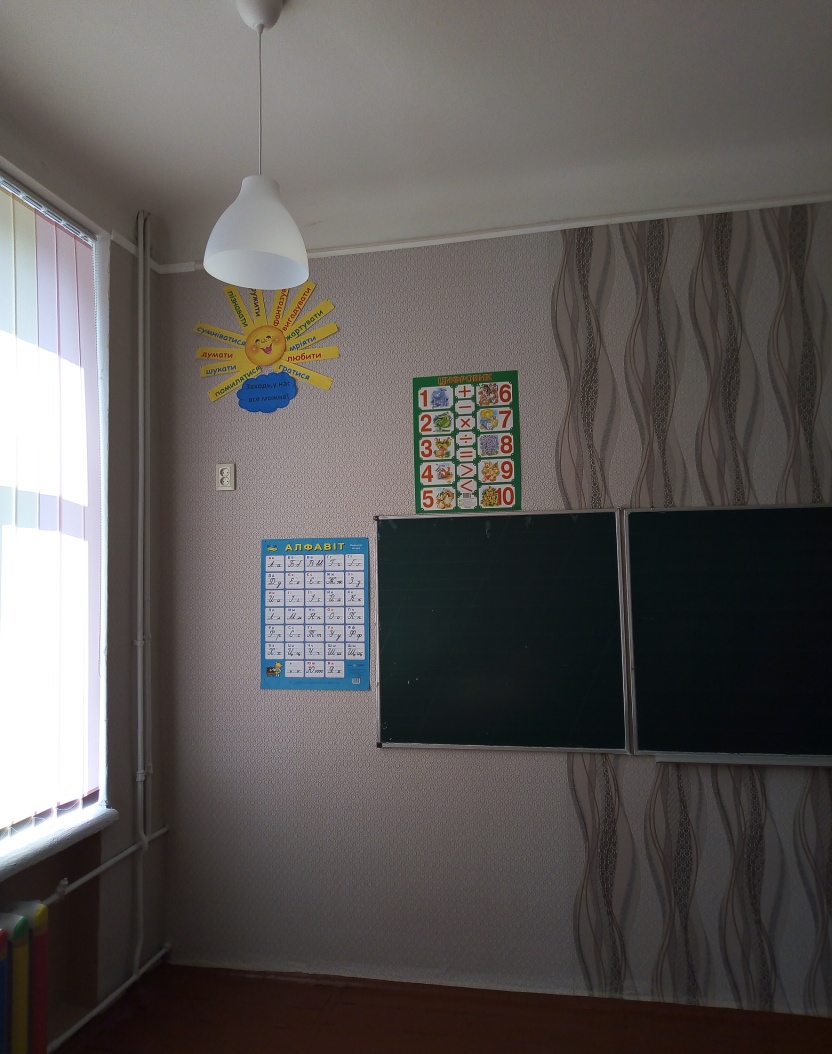 1-Б клас 
Класовод: Турчик Алла Федорівна
Загальноосвітня школа І-ІІІ ст. №8
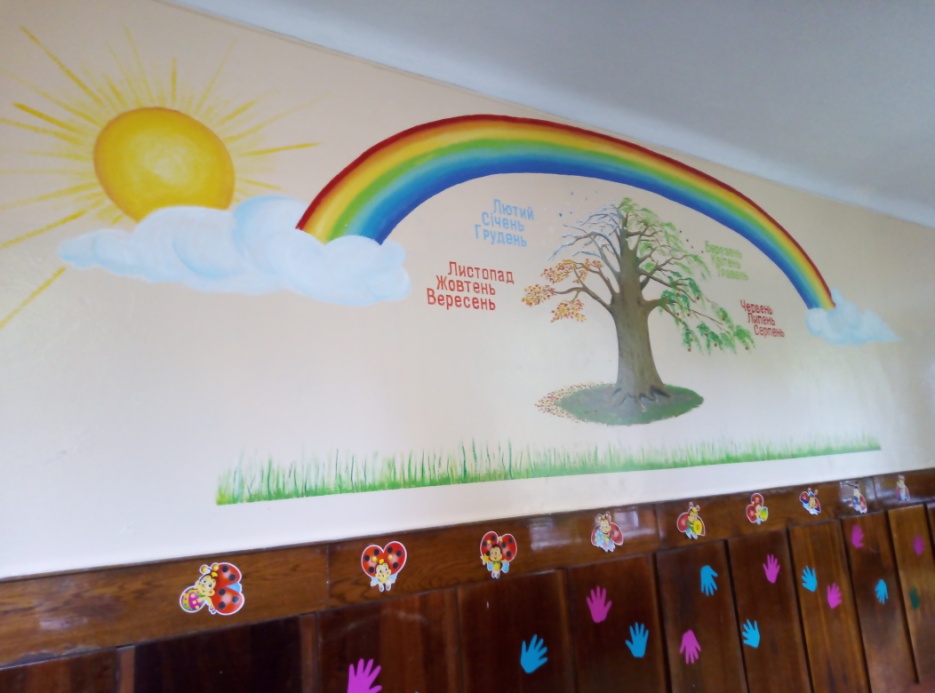 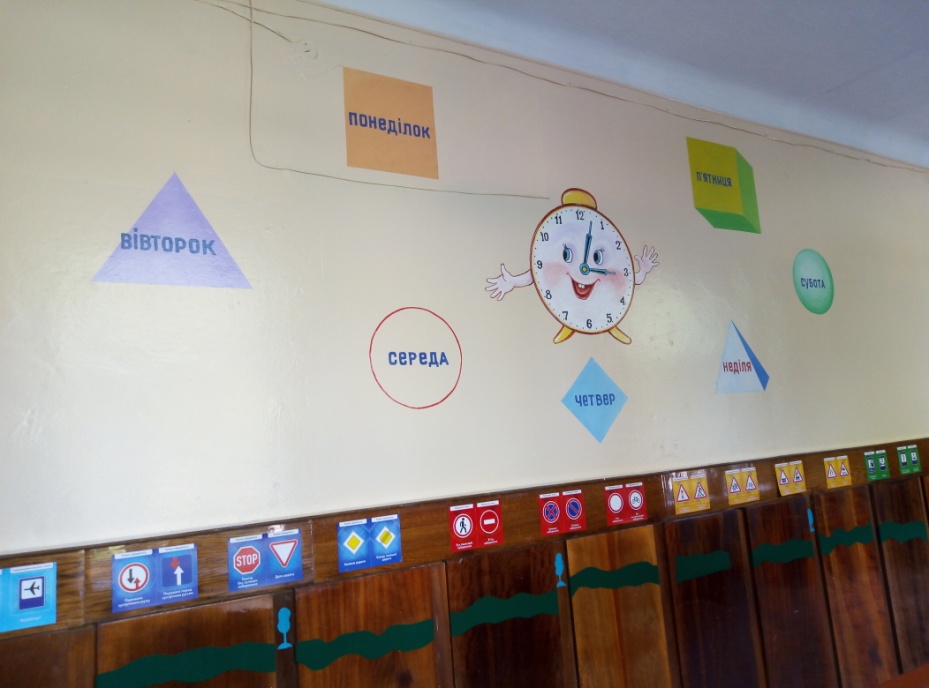 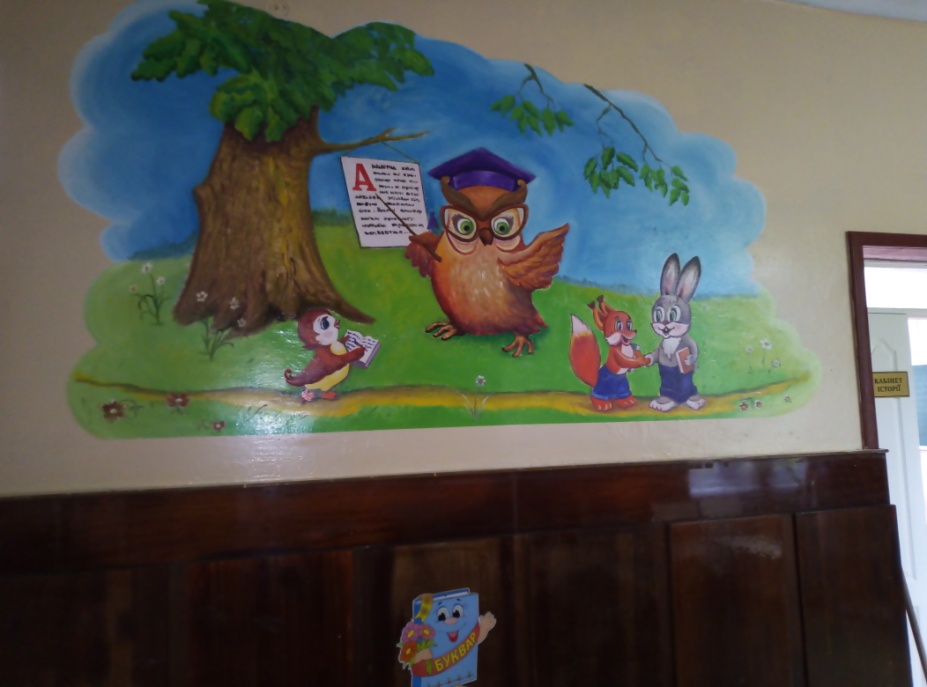 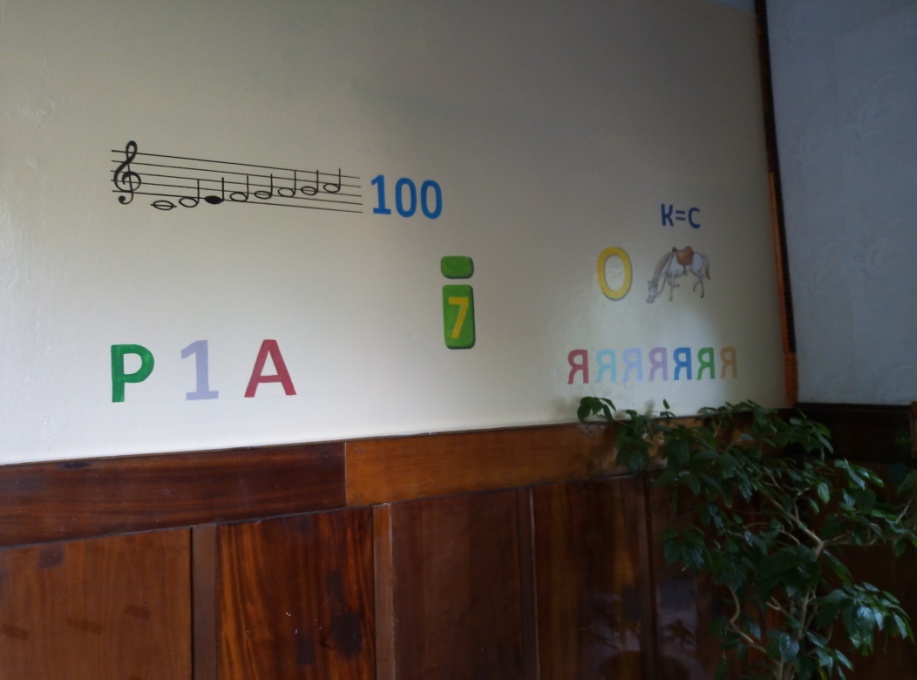 Освітнє середовище НУШ ЗОШ І-ІІІ ст.  №10 м. Ковеля (навчальні кабінети)
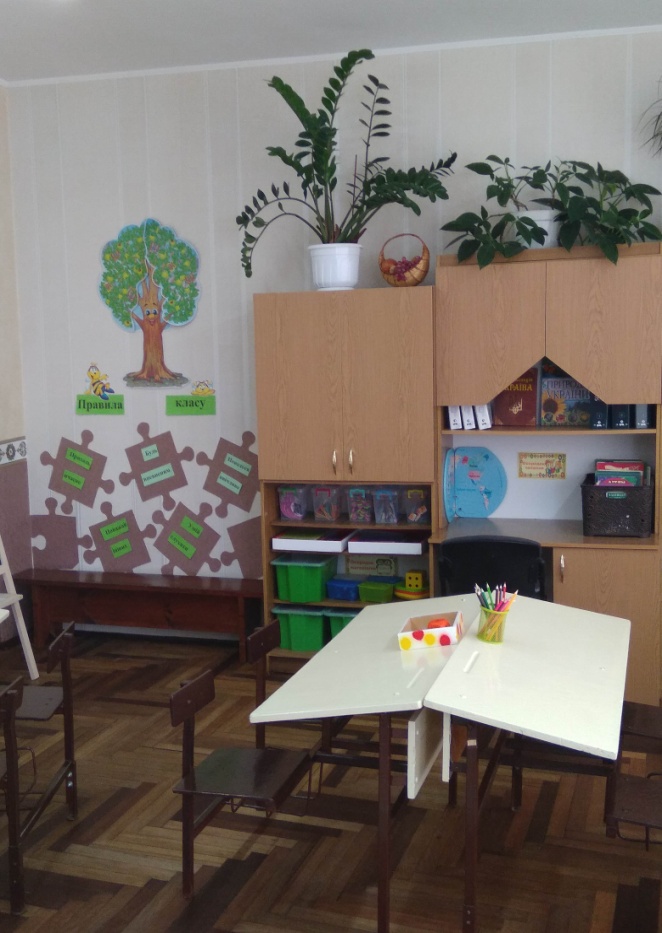 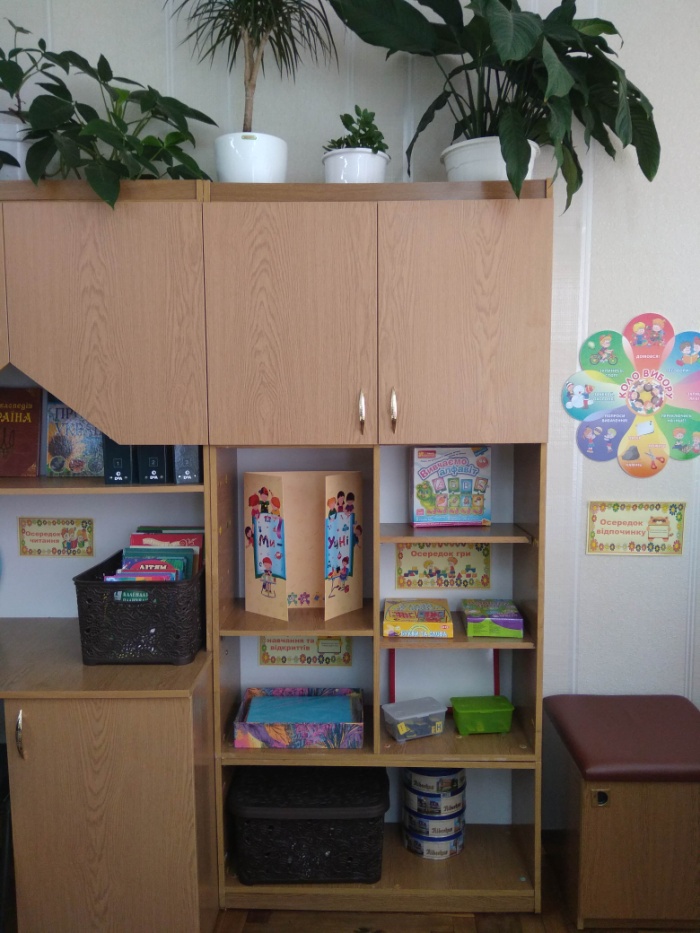 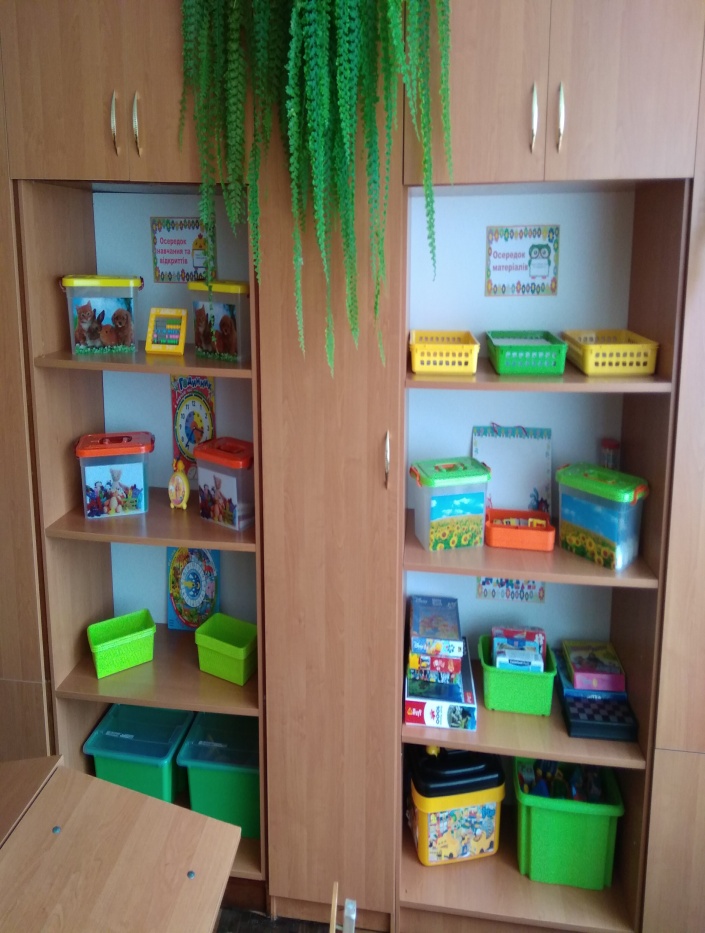 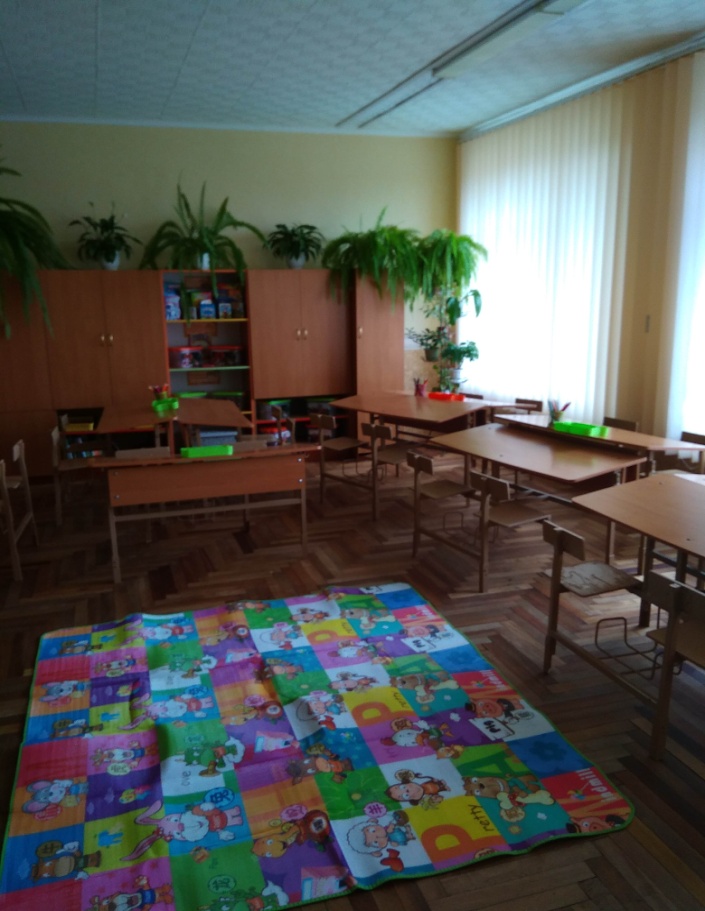 Освітнє середовище НУШ ЗОШ І-ІІІ ст.  №10 м. Ковеля (рекреації)
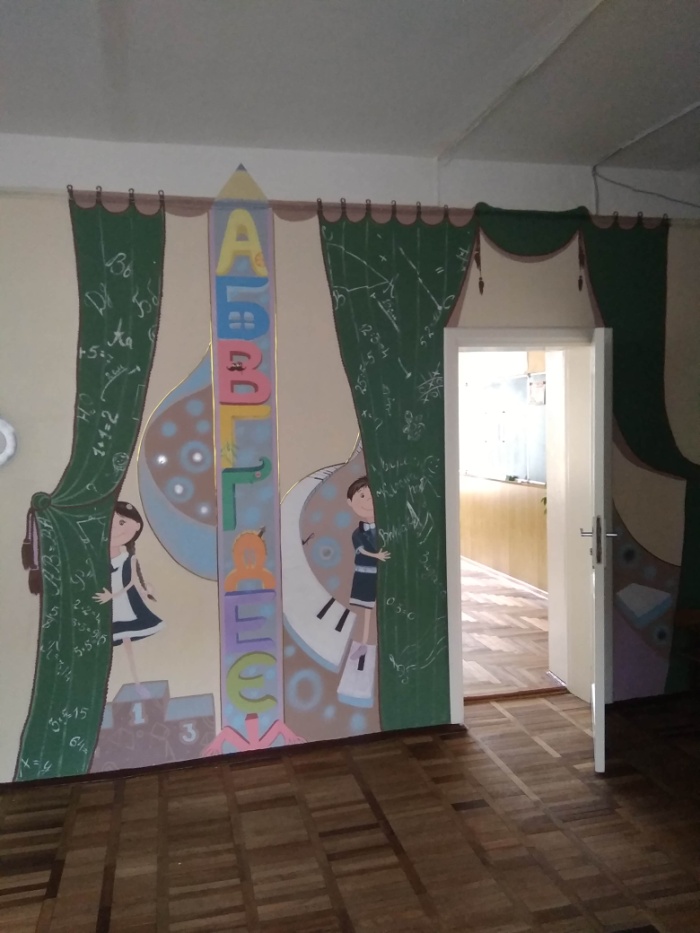 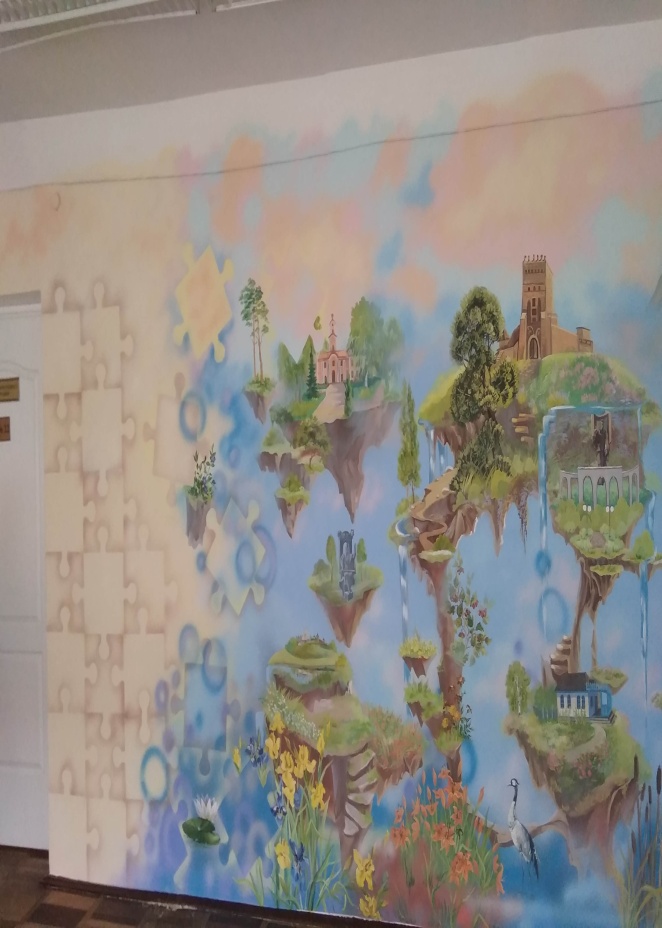 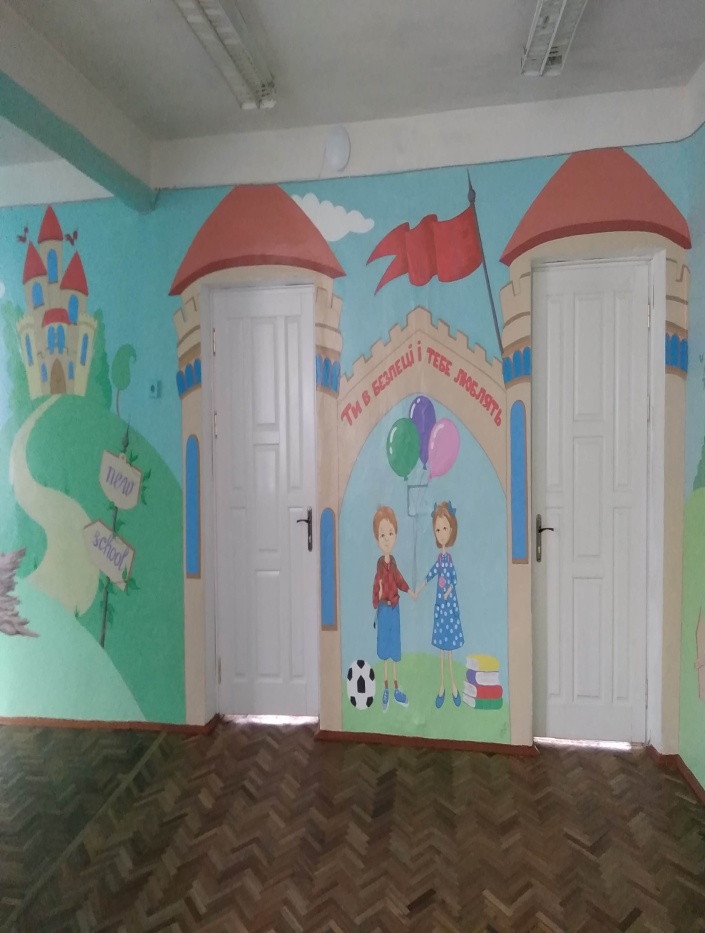 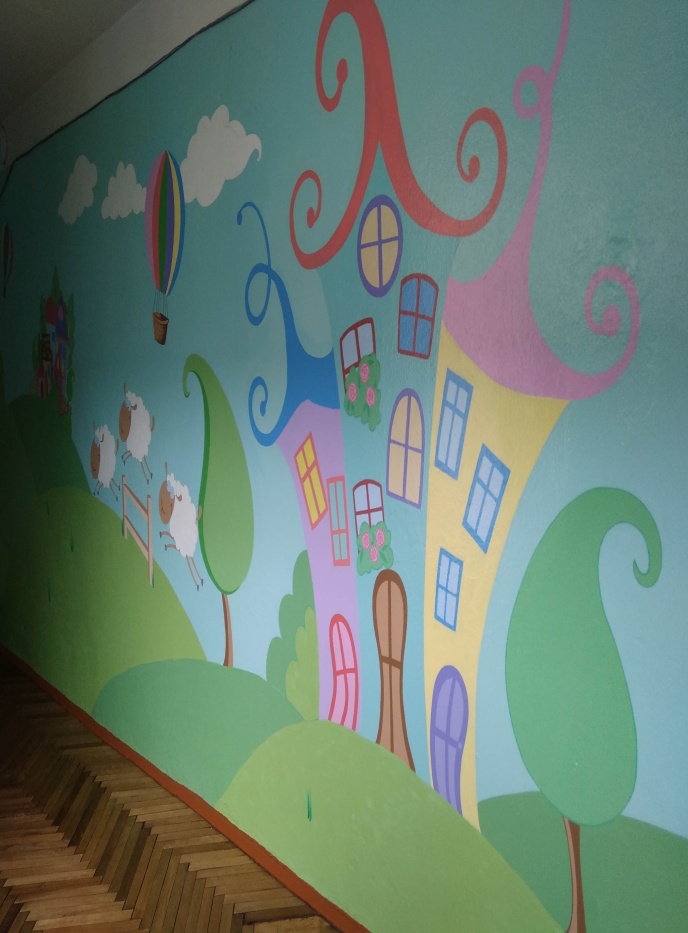 Освітнє середовище НУШ ЗОШ І-ІІІ ст.  №10 м. Ковеля (рекреації)
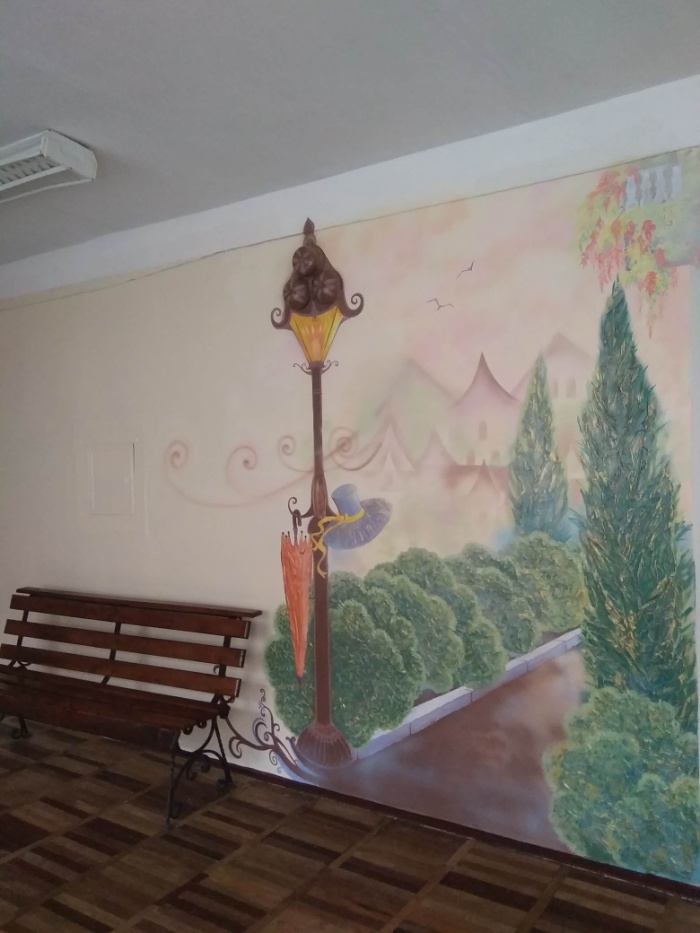 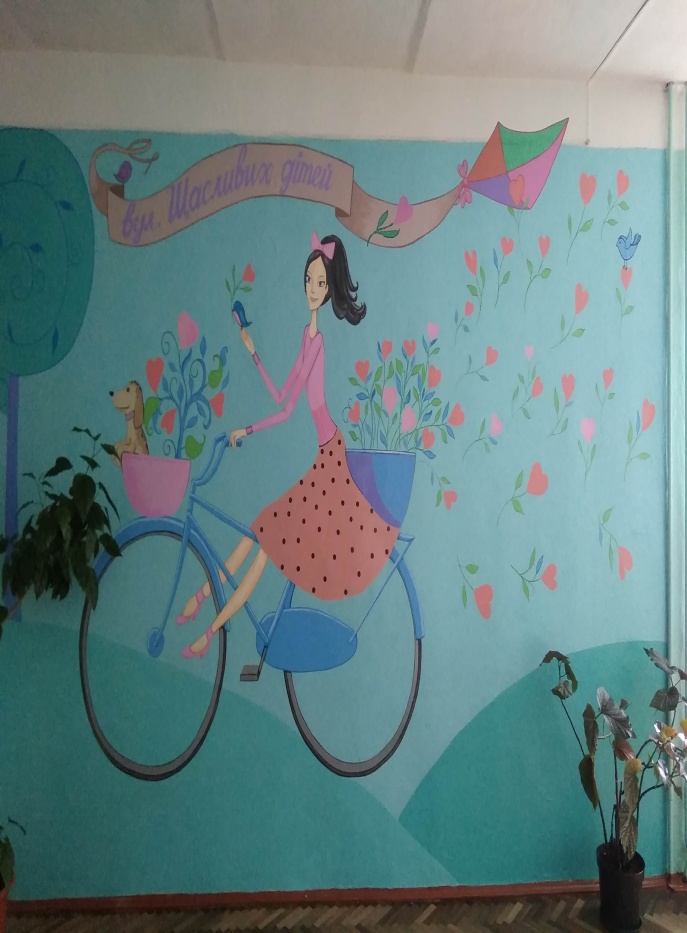 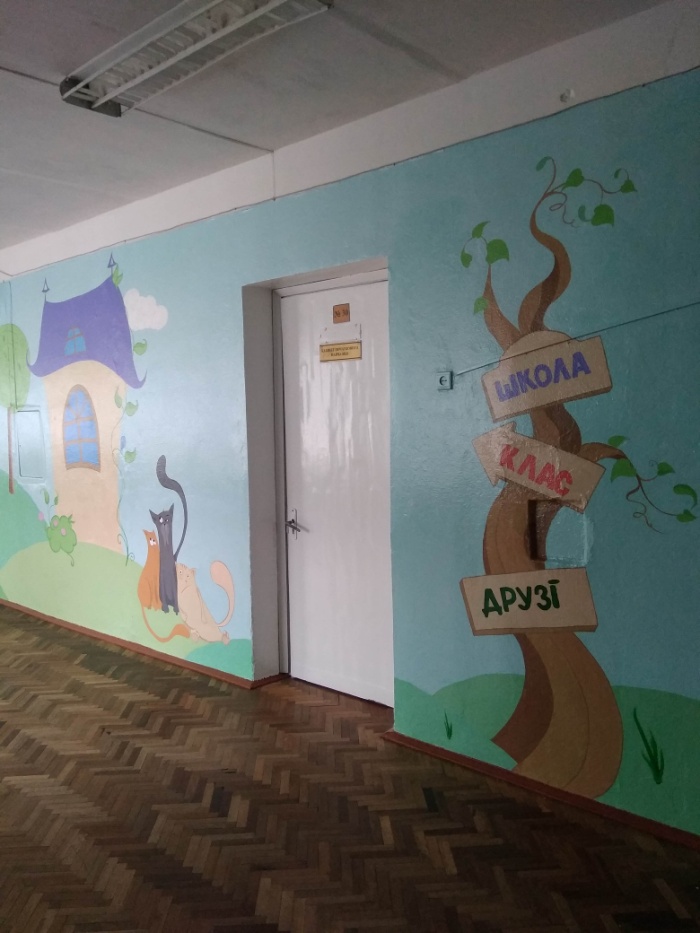 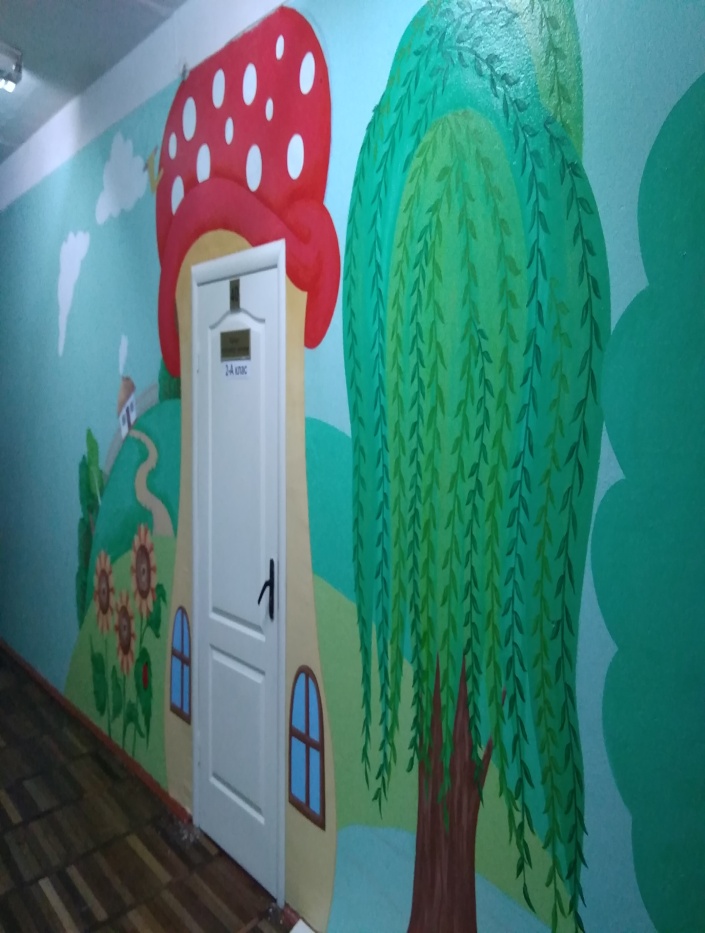 НВК ЗОШ І-ІІІ ст. №11-ліцей
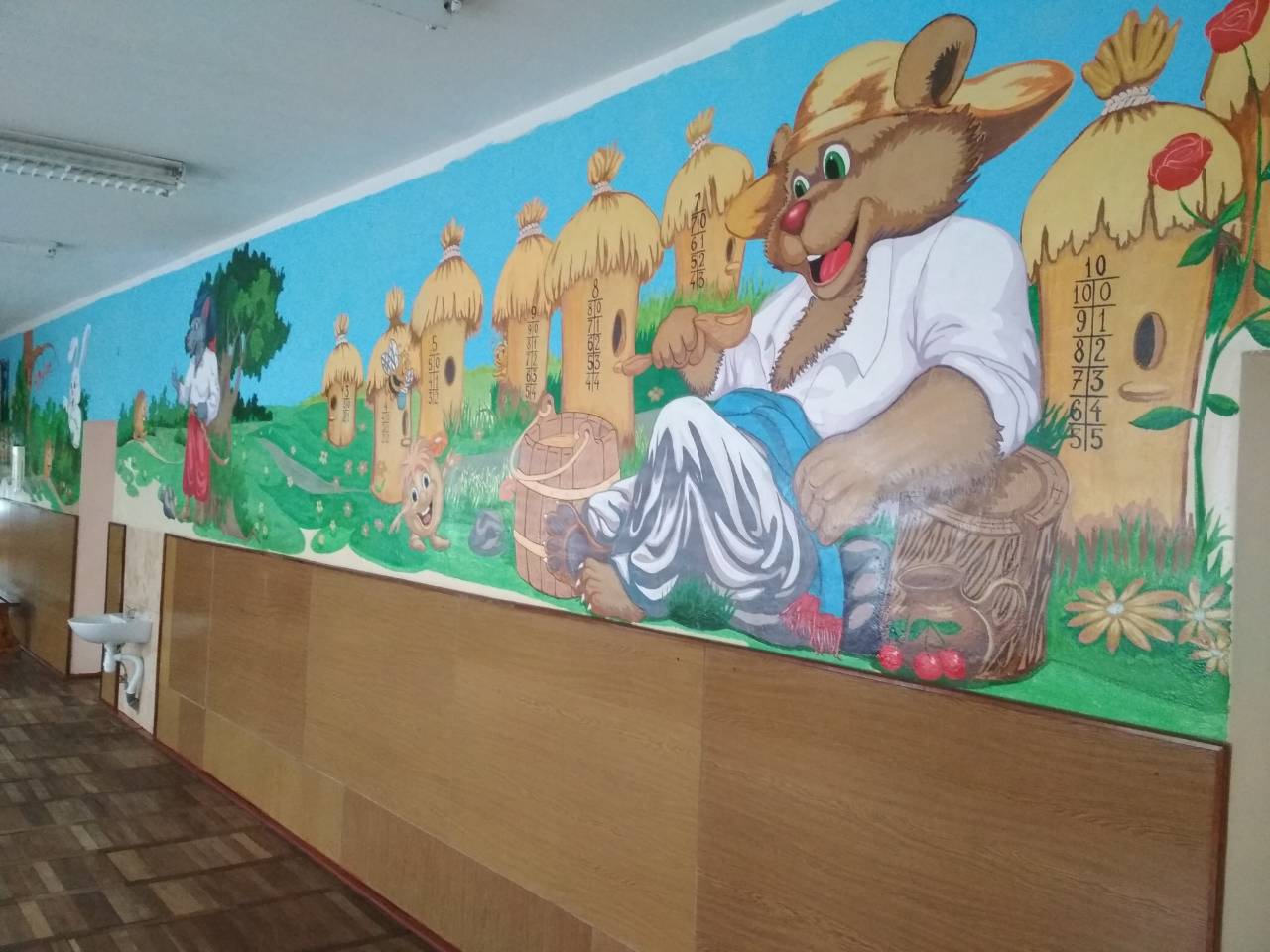 Клас
Рекреація
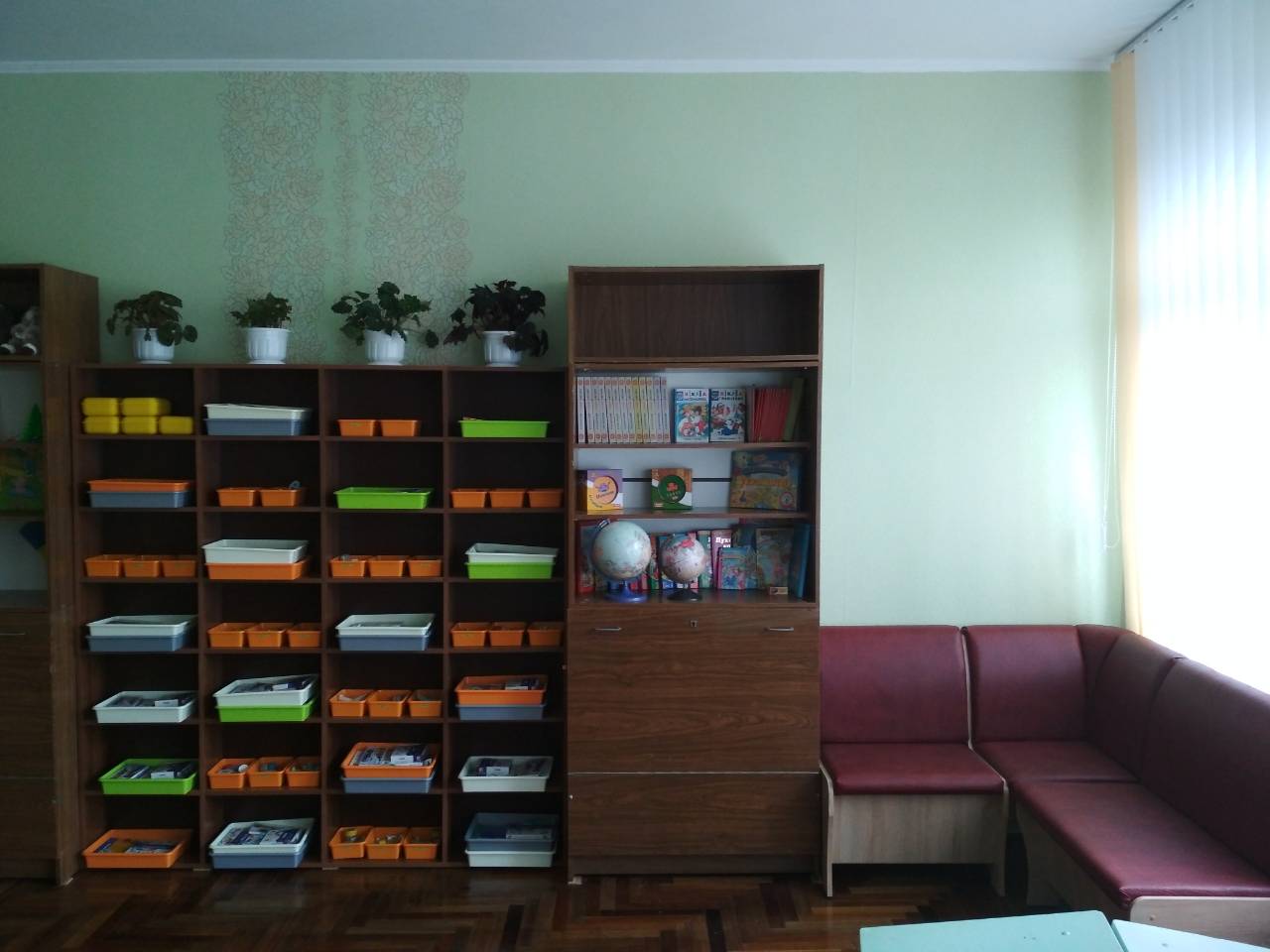 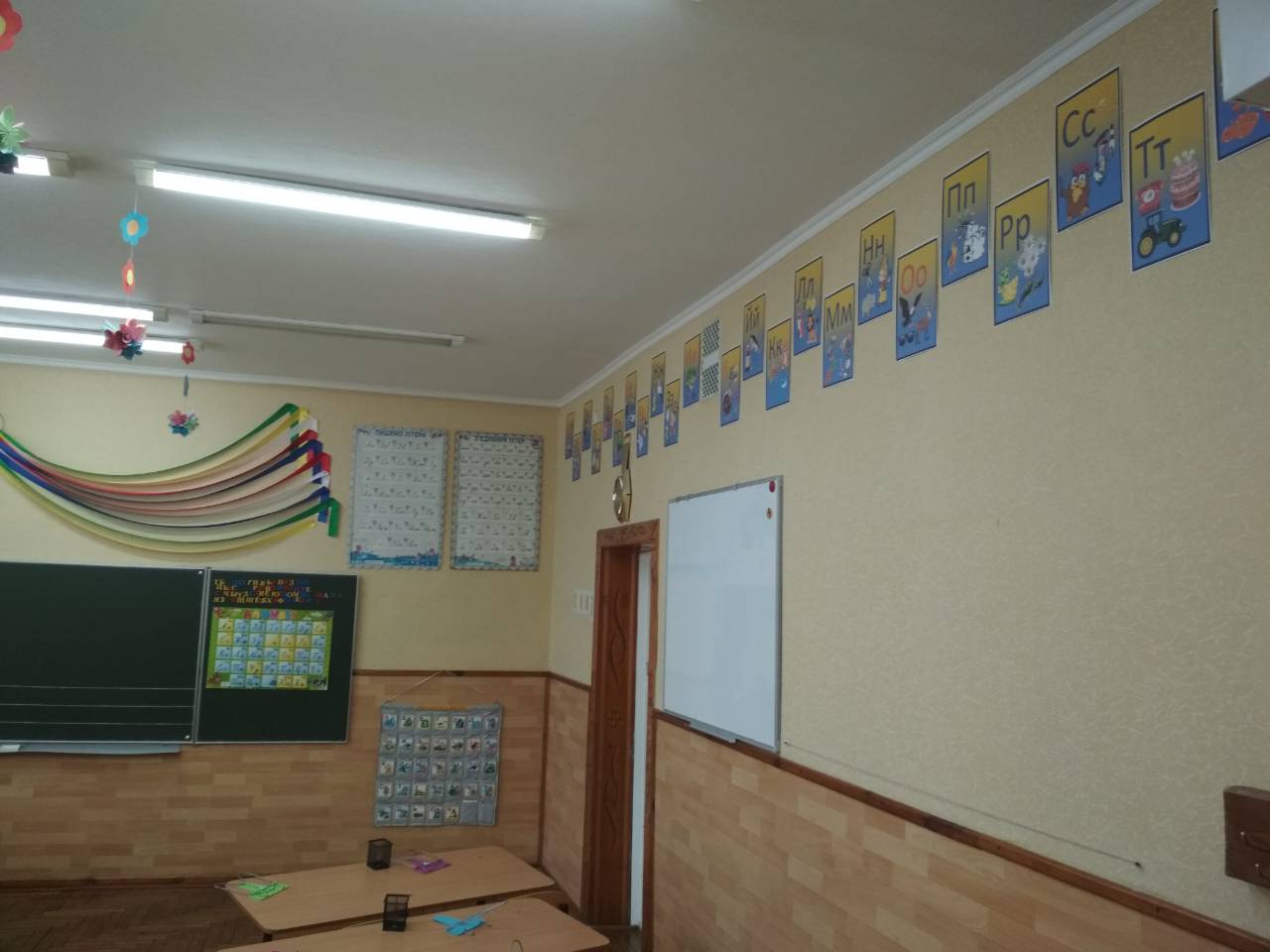 Клас
Клас
КЗ “Навчально-виховний комплекс  “загальноосвітня школа І-ІІІ ст.№13 -колегіум”
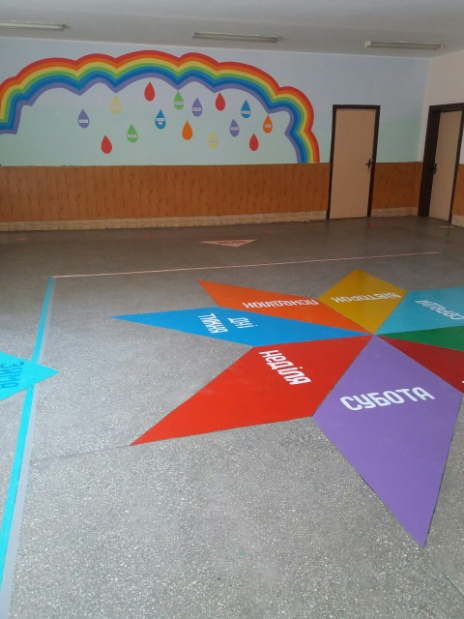 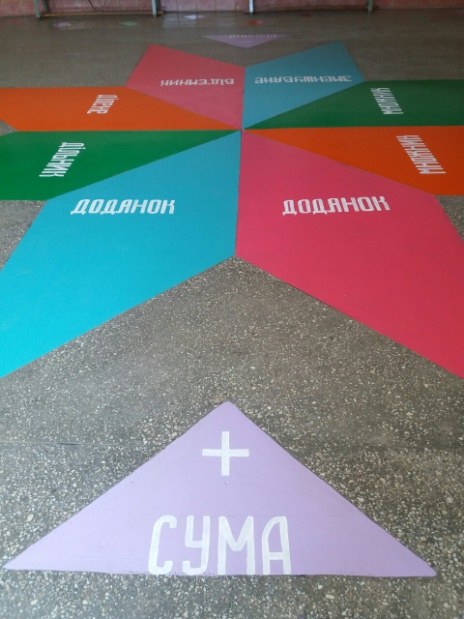 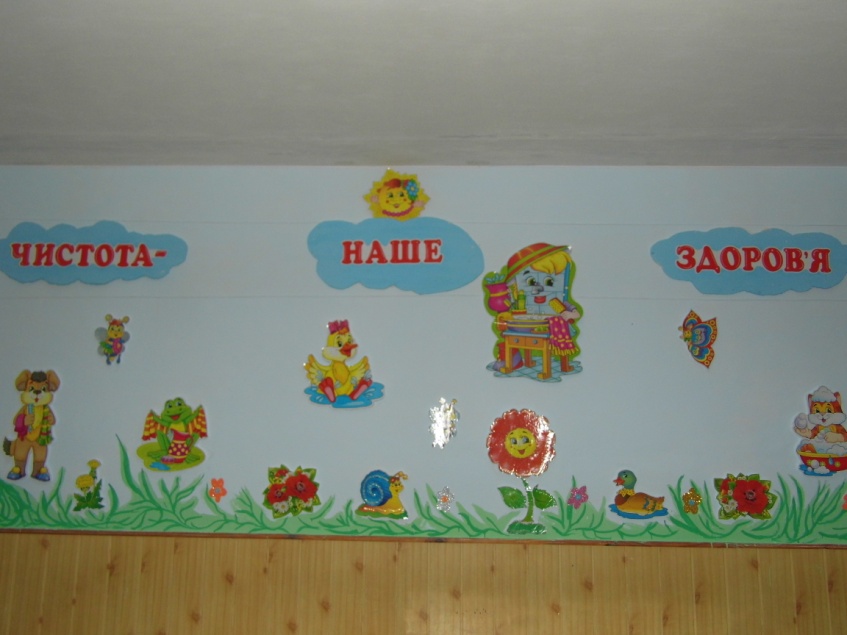 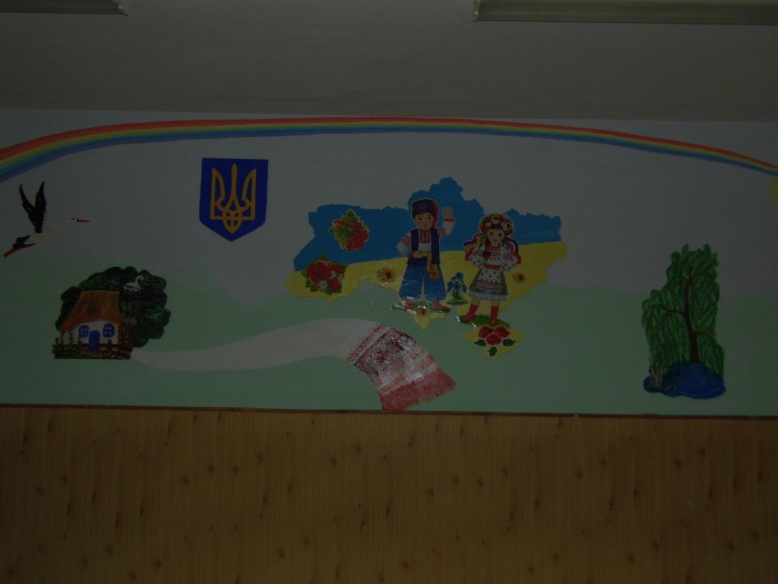 Освітнє середовище (класи)
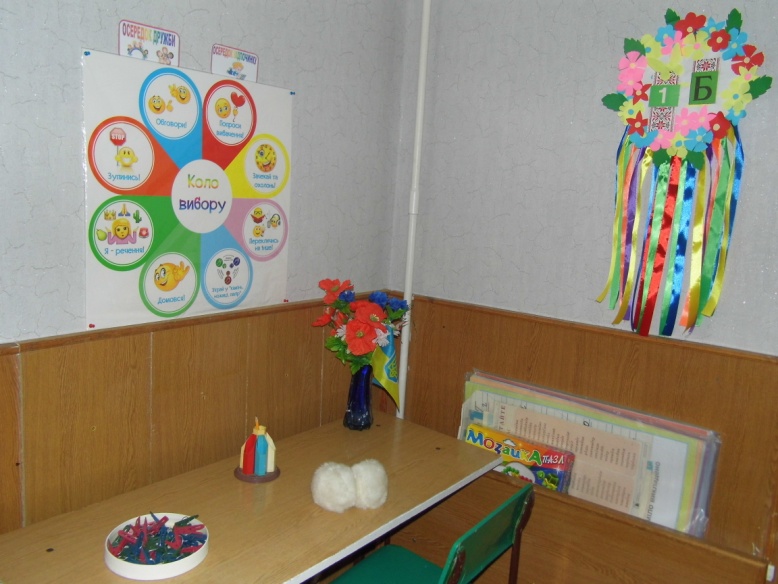 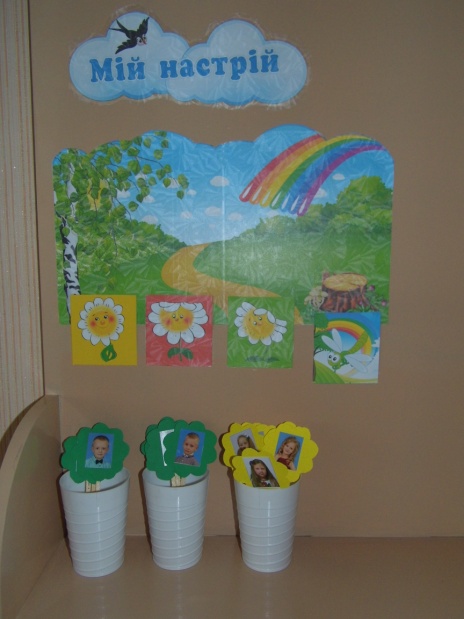 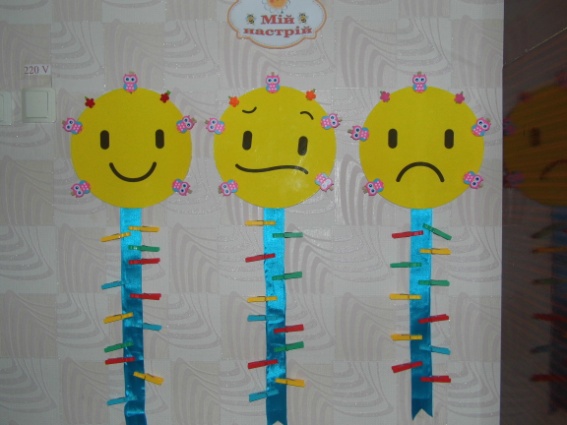 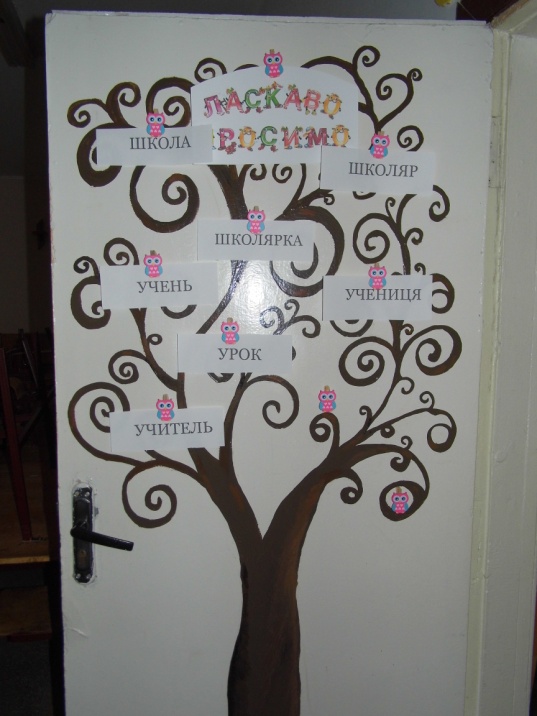 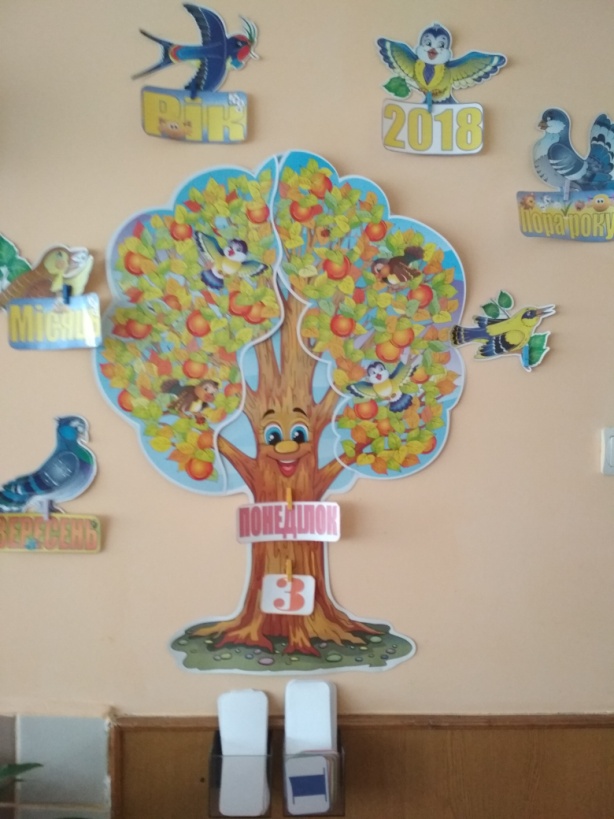